ПОШУК
НАУКОВОЇ
ІНФОРМАЦІЇ
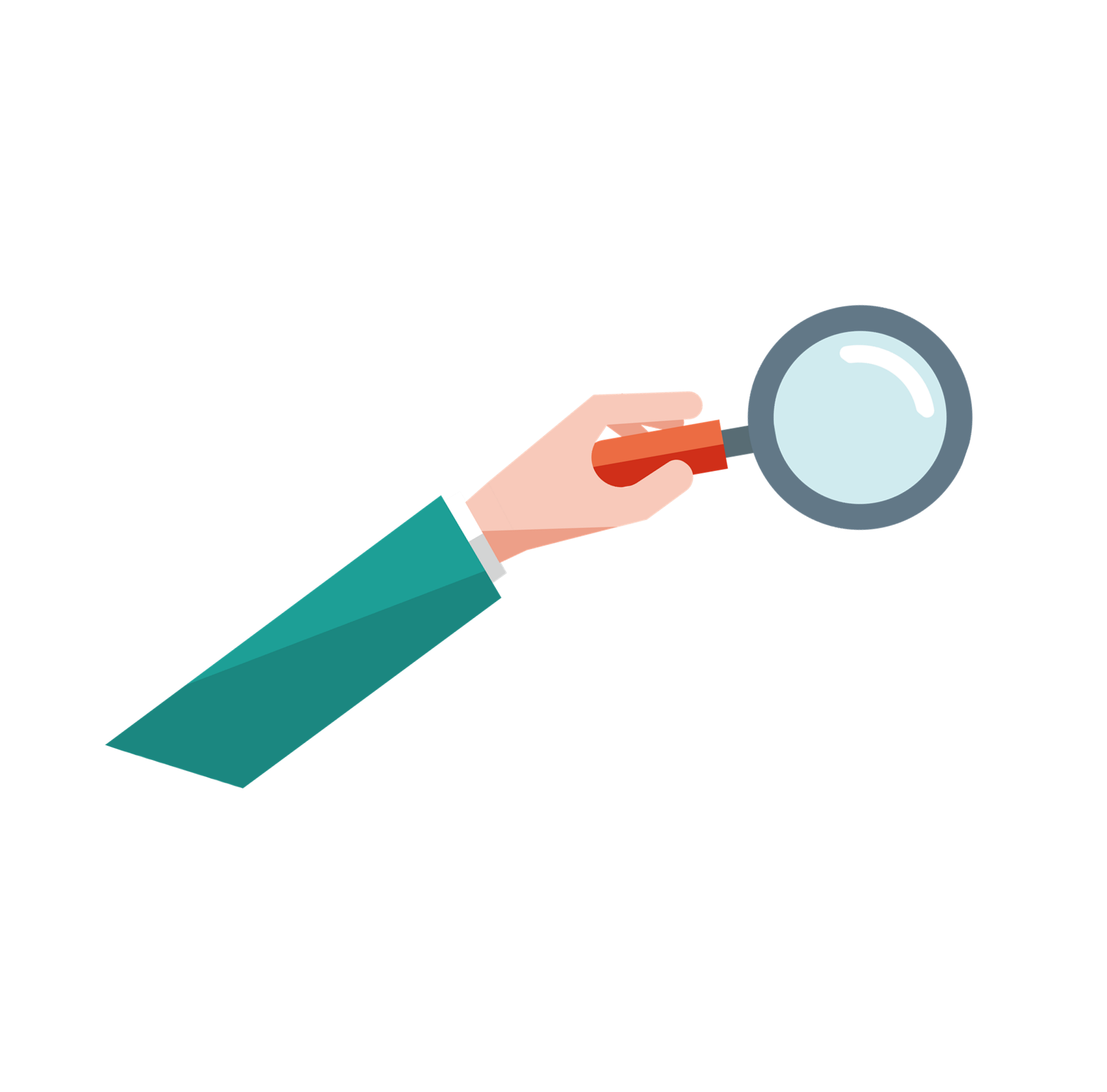 THE PROFESSIONAL POWERPOINT TEMPLATE
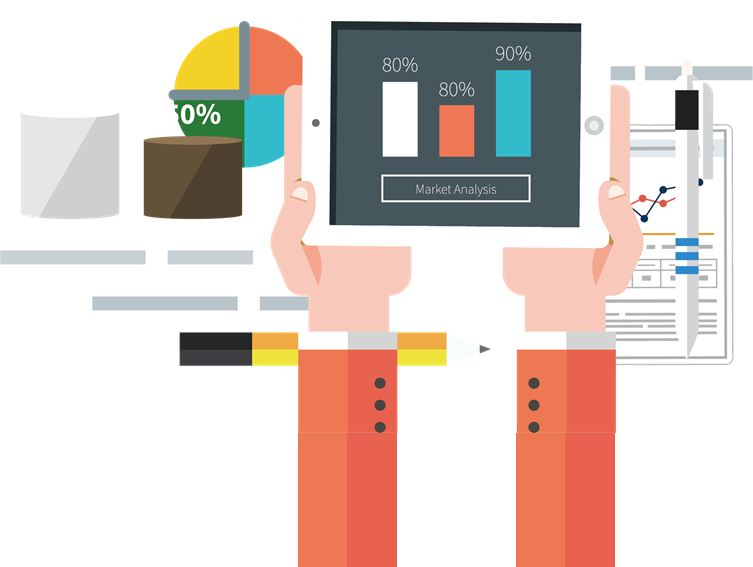 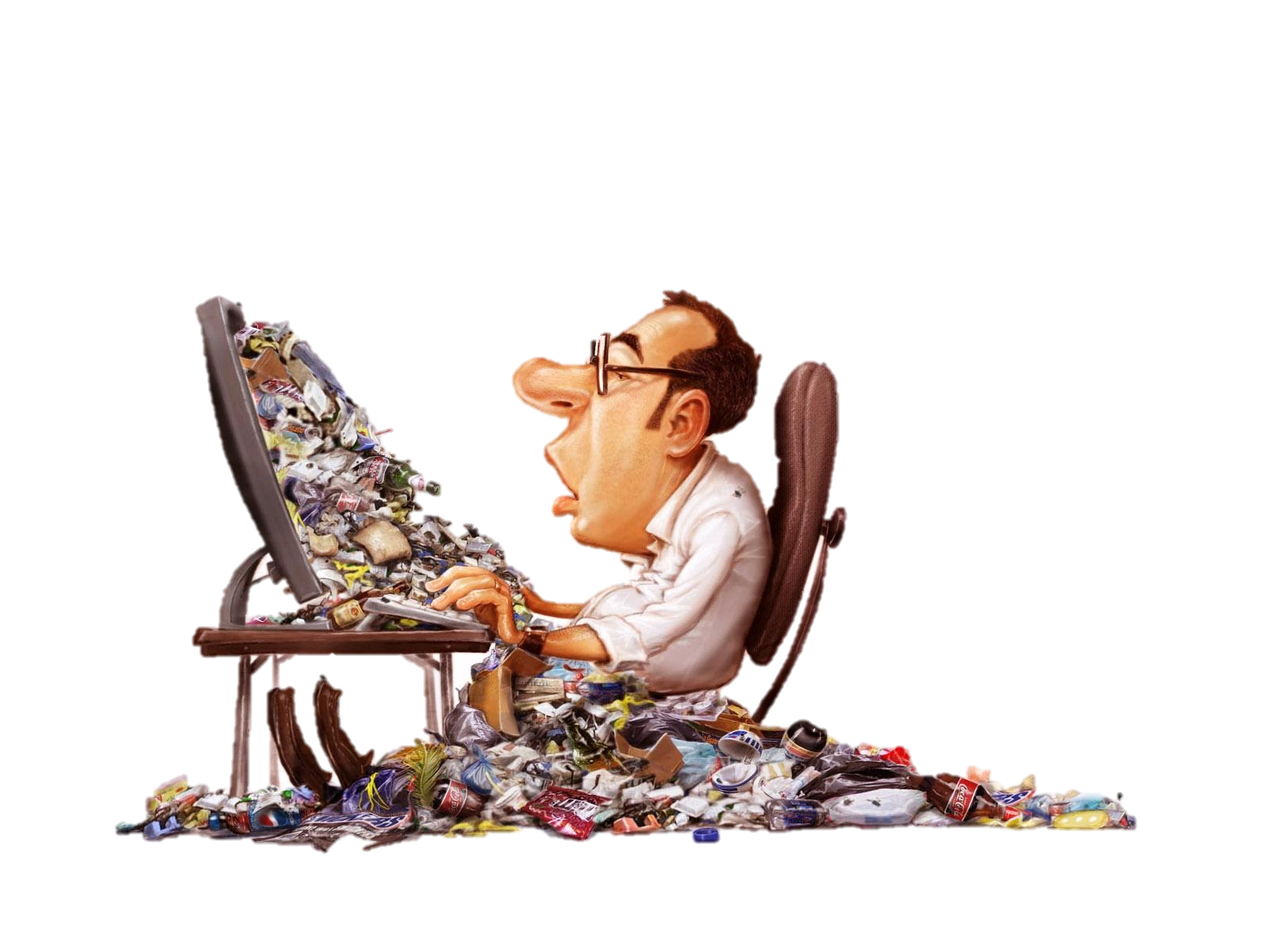 ЯК 
знайти
потрібну
інформацію?
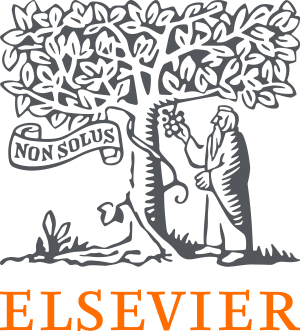 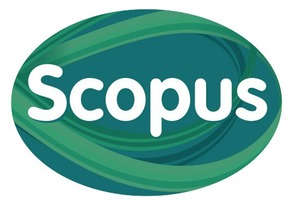 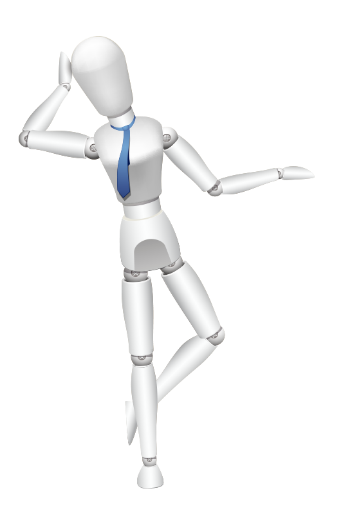 На січень 2020 індексує дані:
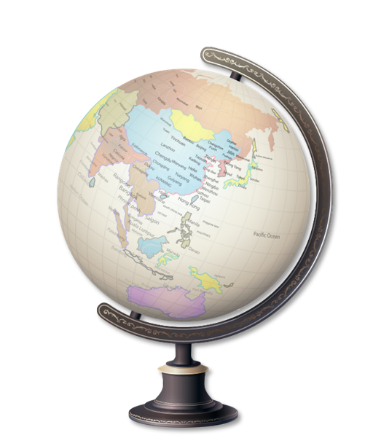 понад 23452 рецензованих журналів 
(з них 5500 журналів у відкритому доступі) 
понад 9,8 мільйонів доповідей для конференцій 
понад 210 000 книг 
понад 77,8 мільйонів записів 
понад 44 мільйонів патентних записів
 
https://www.elsevier.com/?a=69451
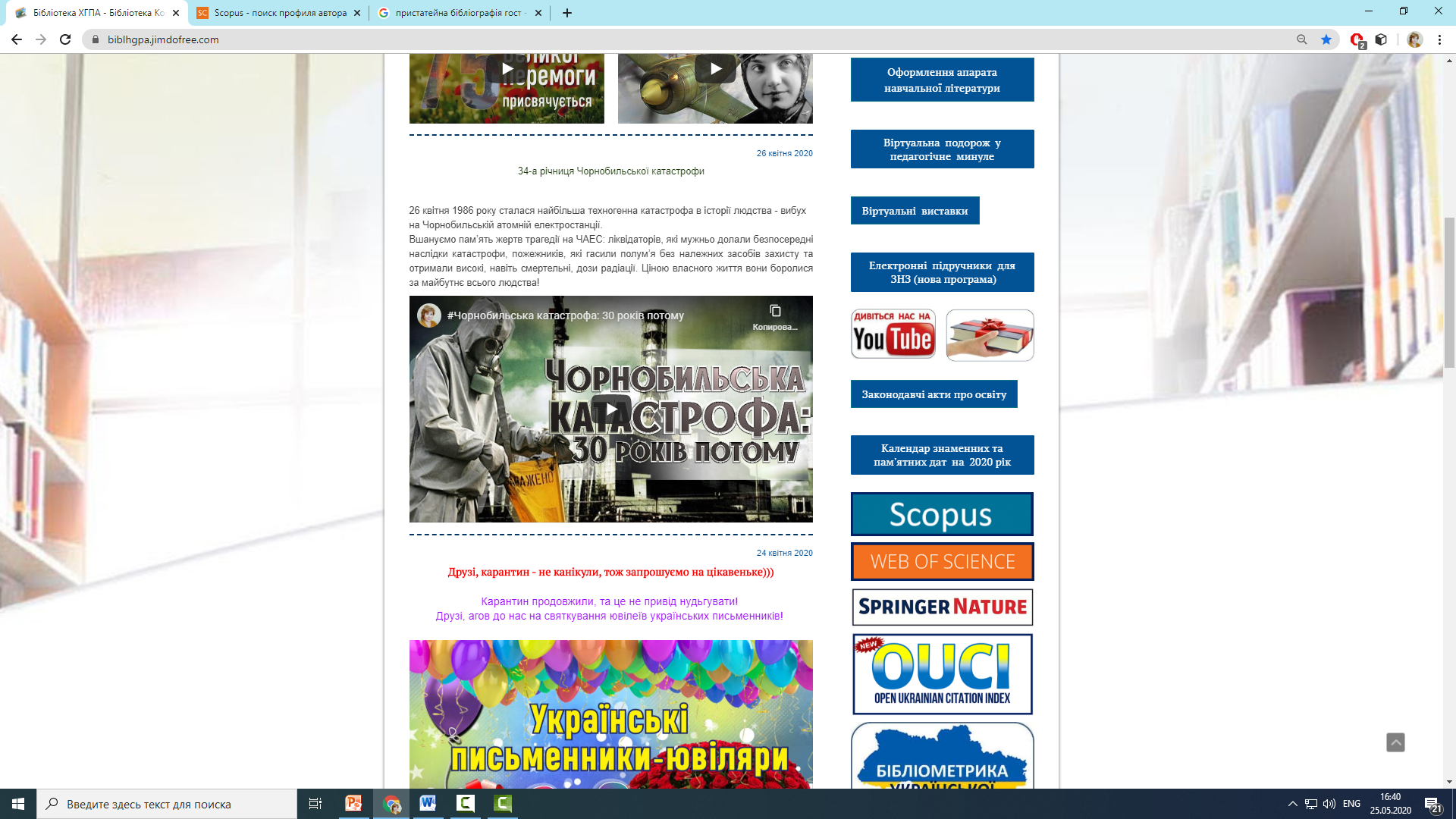 В Scopus заходимо з головної сторінки сайту бібліотеки !!!
https://biblhgpa.jimdofree.com/
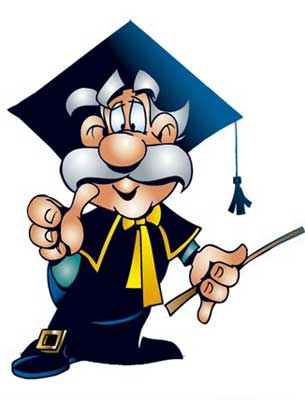 Пошук у Scopus
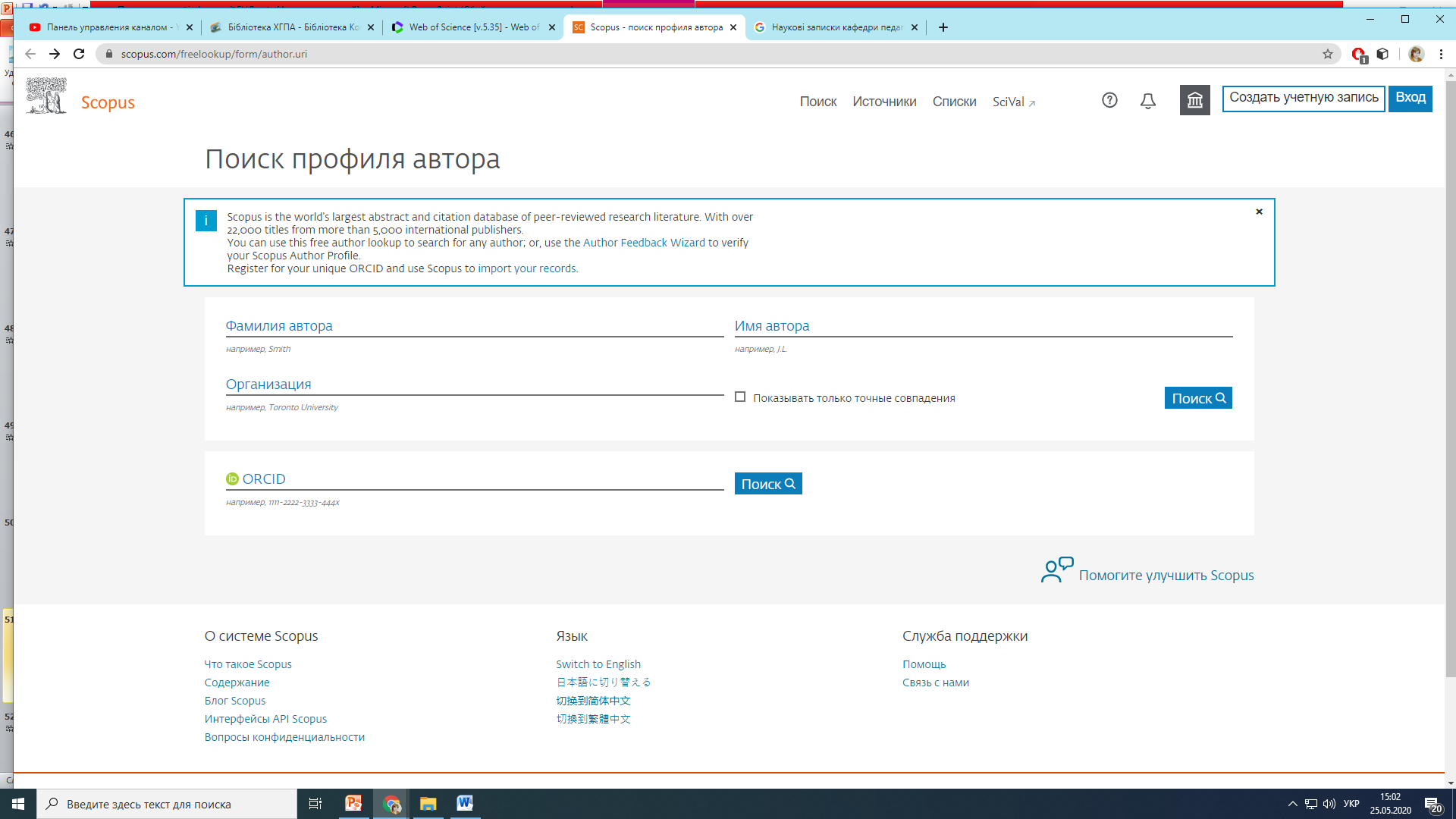 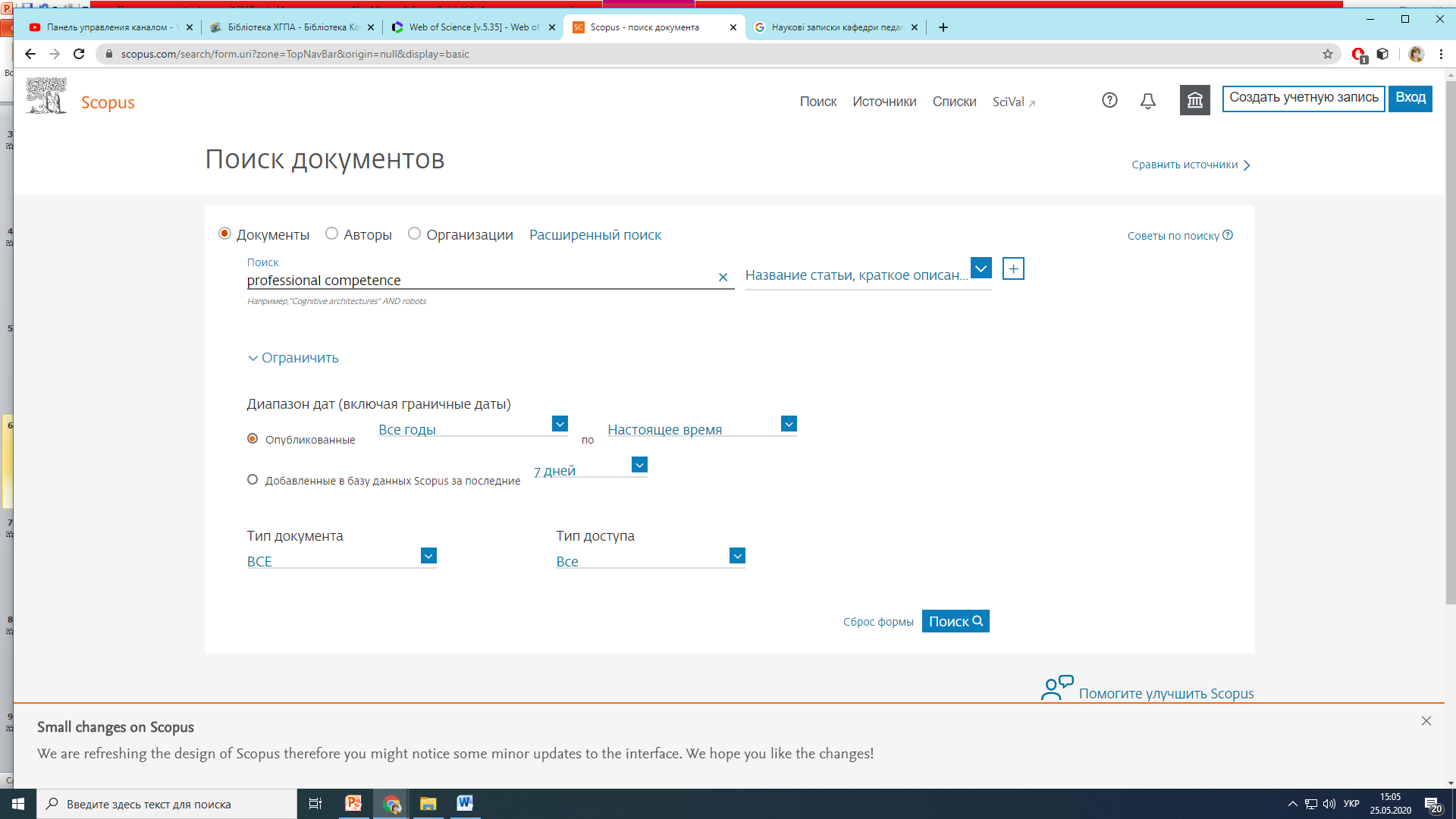 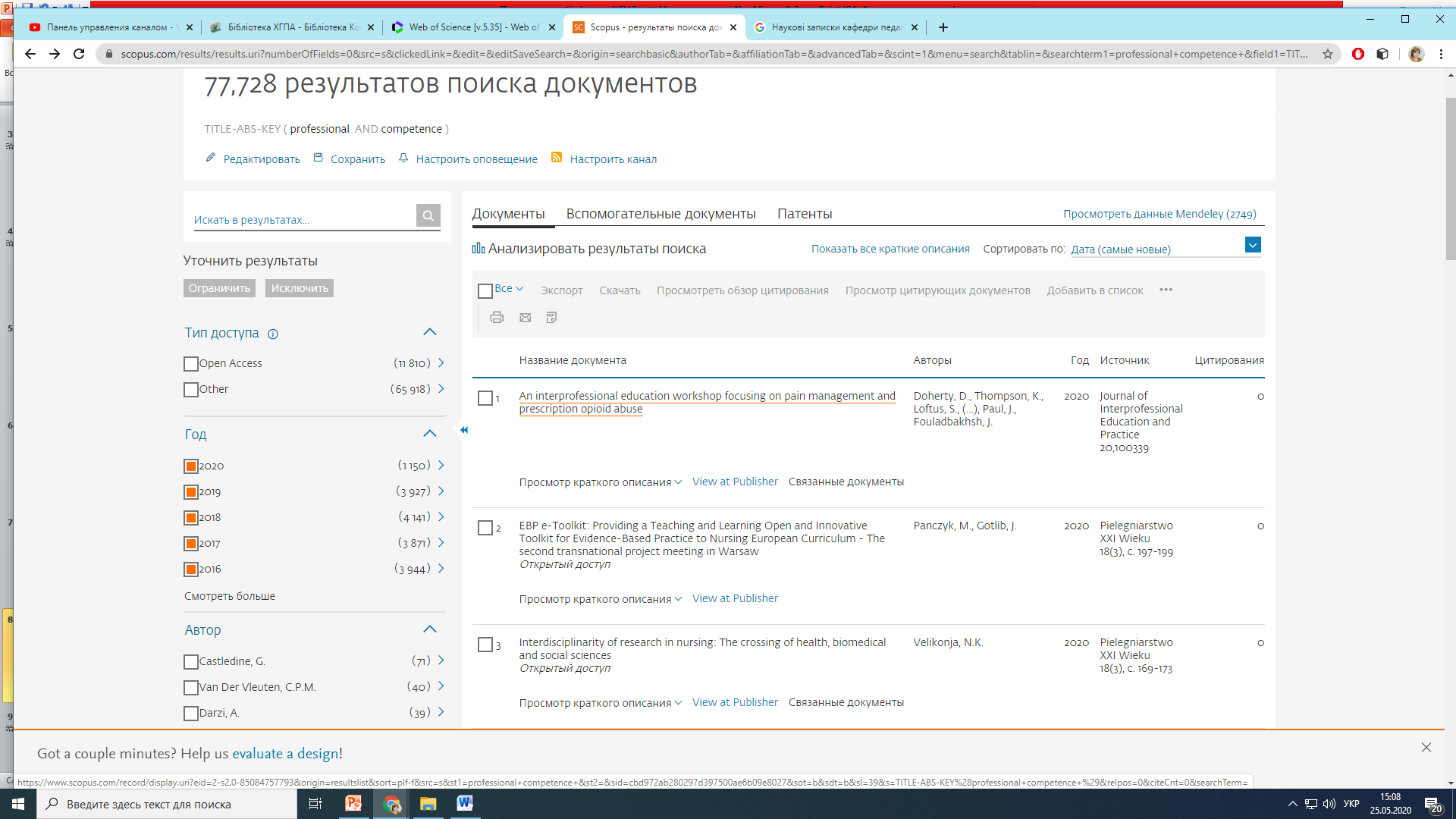 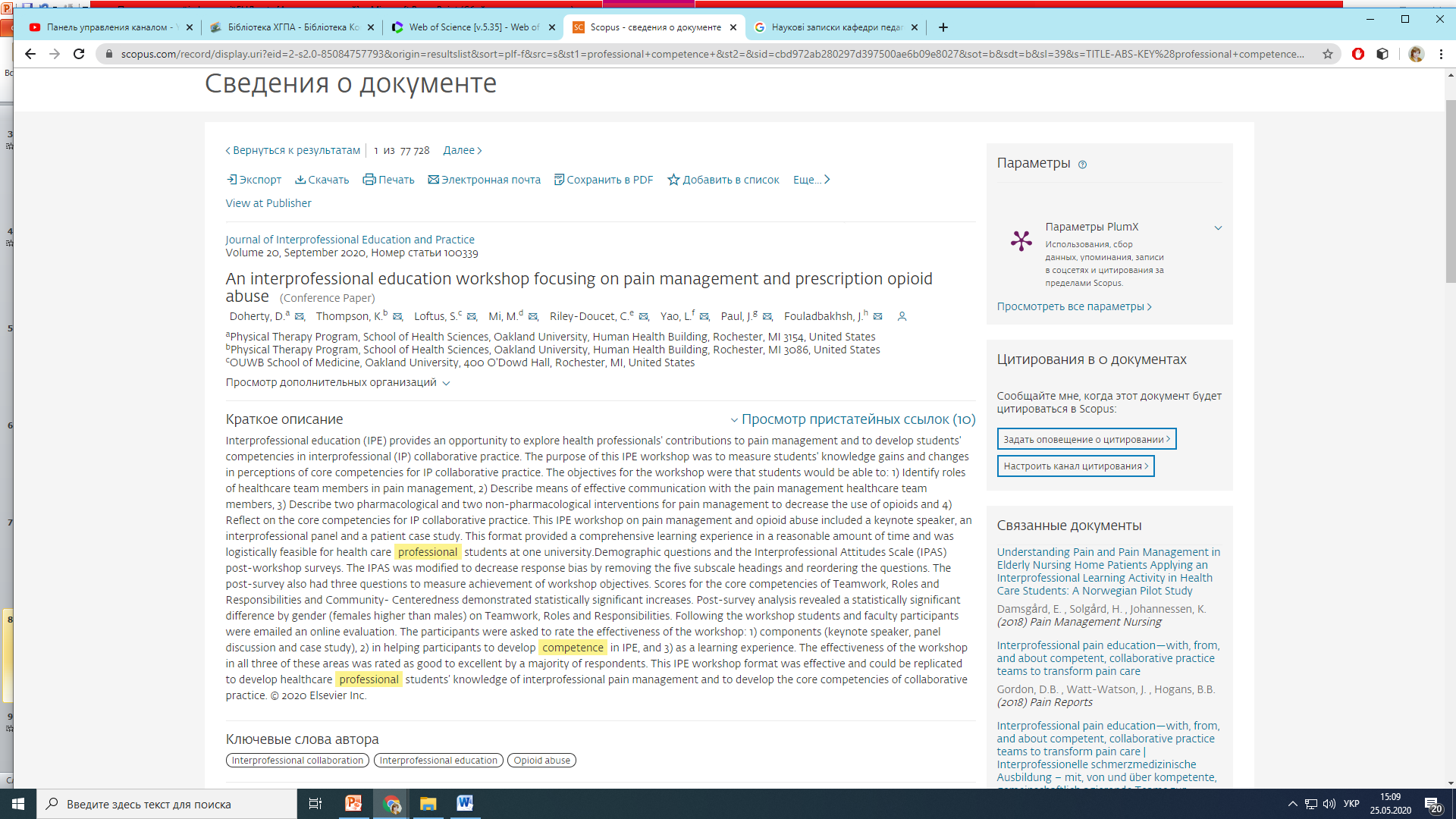 Пристатейна бібліографія
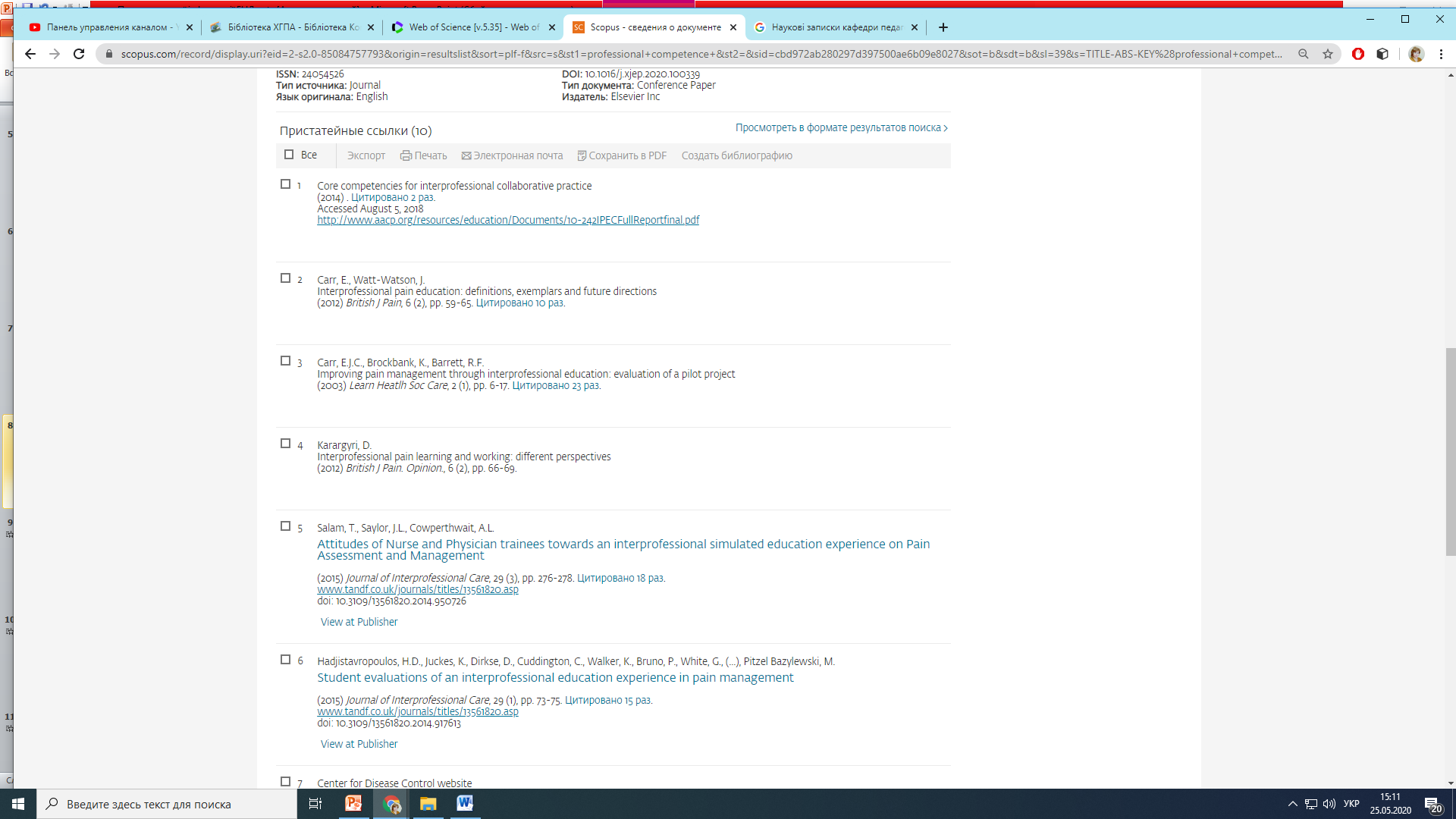 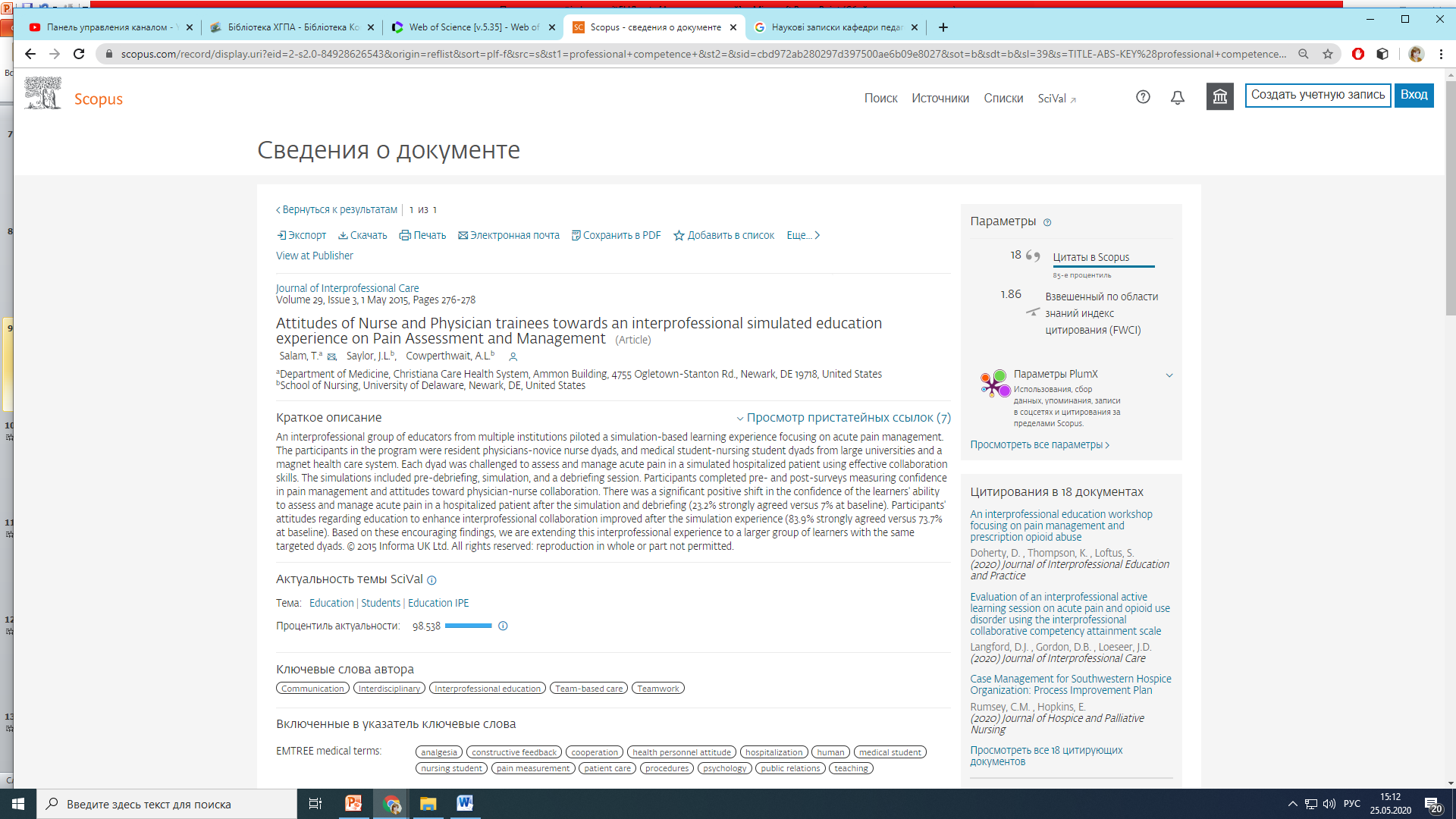 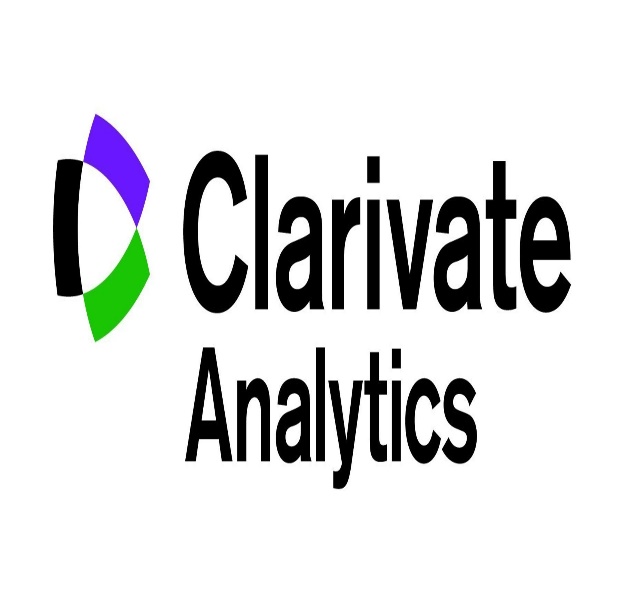 Web of Science
WoS індексує дані
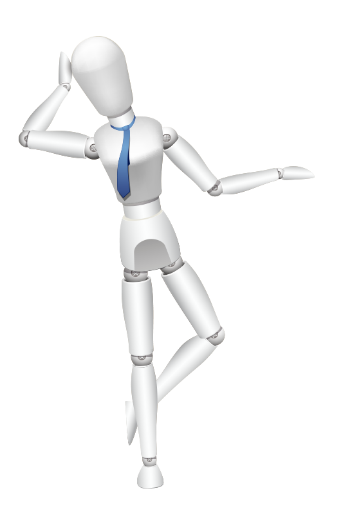 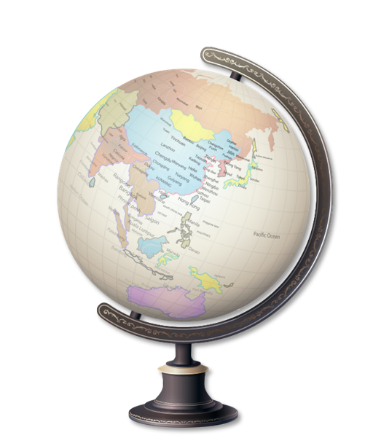 понад  34 000 журналів, 
понад  70 000 назв конференцій, 
71 000 наукових монографій,
понад 64 млн. записів наукових публікацій
дані про публікації та цитування більш ніж за 115 років,
зміст оновлюється щотижня
http://www.clarivate.ru/products/web-of-science
http://www.clarivate.com
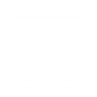 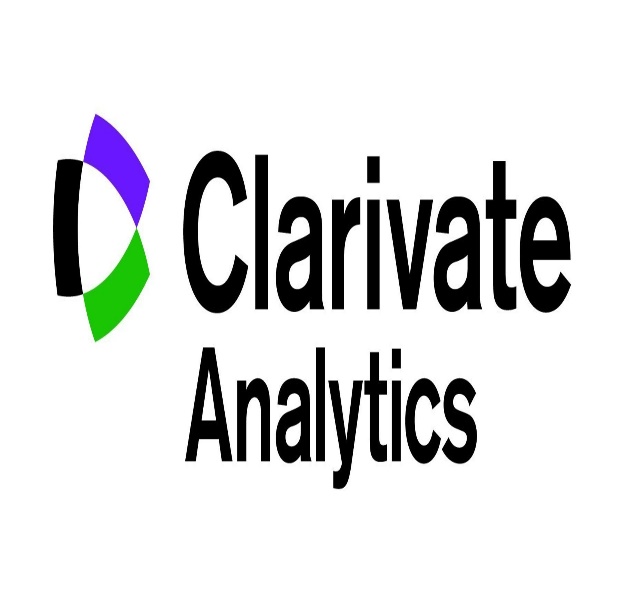 Web of Science Core Collection
WoS(СС) включає в себе:
Science Citation Index Expanded індексує понад 8 500 відомих журналів з природничих     і технічних наук, що охоплюють 150 наукових напрямків. Архів з 1900 року до сьогодні. 
Social Sciences Citation Index індексує понад 3 000 журналів з суспільних дисциплін.   Архів з 1900 року до сьогодні.
Arts & Humanities Citation Index індексує понад 1 700 мистецьких та гуманітарних журналів, починаючи з 1975 року. 
Emerging Sources Citation Index індексує понад 5 000 журналів з природничих, соціальних та гуманітарних наук. 
Conference Proceedings Citation Index індексує понад 160 000 конференцій з природничих наук, починаючи з 1990 року і до сьогодні.
Book Citation Index індексує понад 60 000 відібраних книг, починаючи з 2005 року.
http://www.clarivate.com
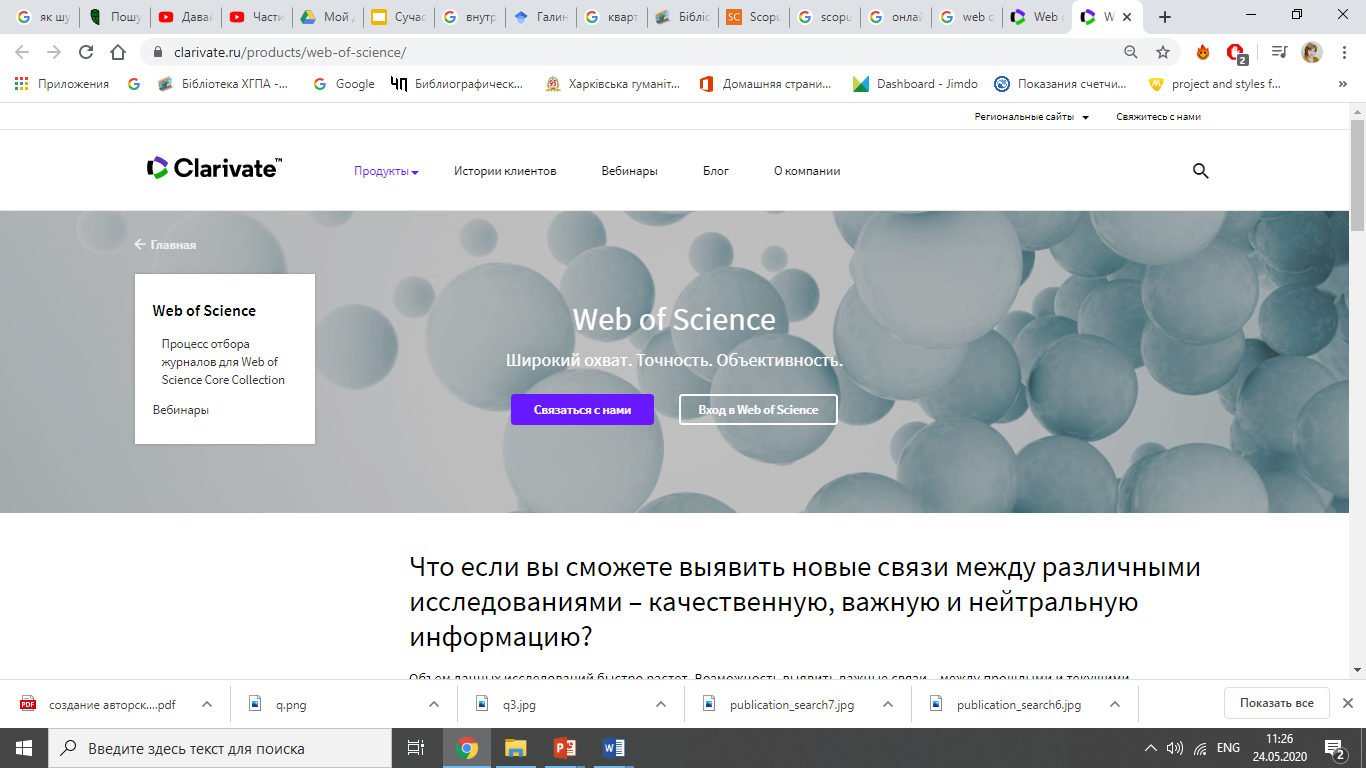 http://www.clarivate.com
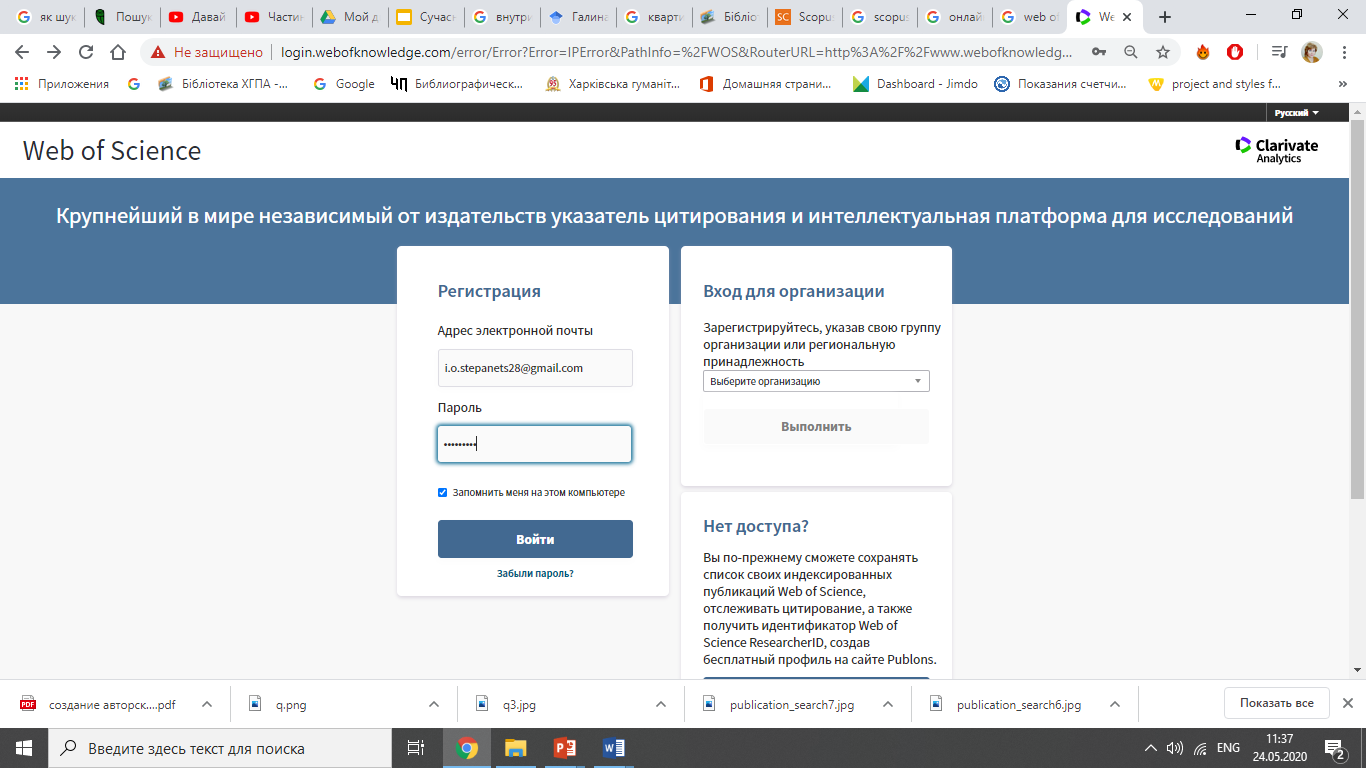 ПОШУК АВТОРІВ У WEB OF SCIENCE
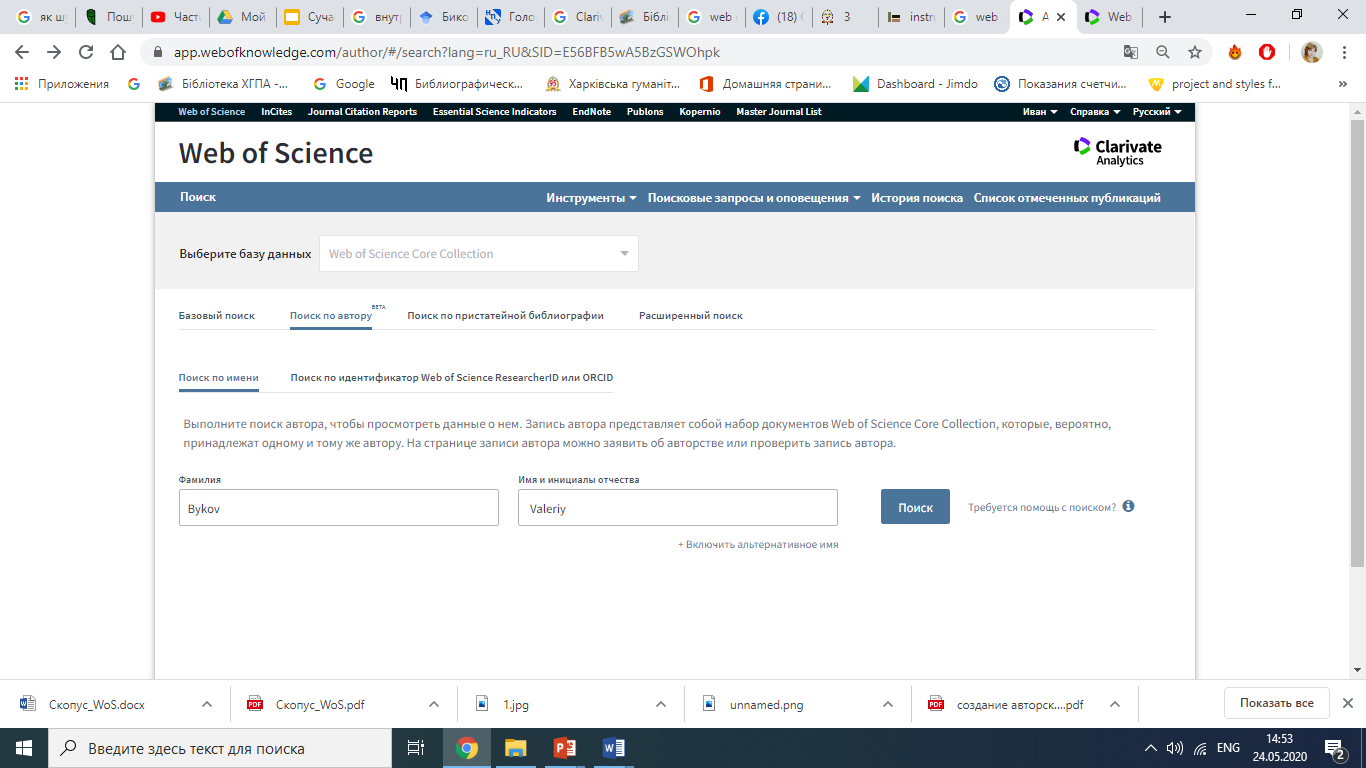 ПОШУК АВТОРІВ У WEB OF SCIENCE
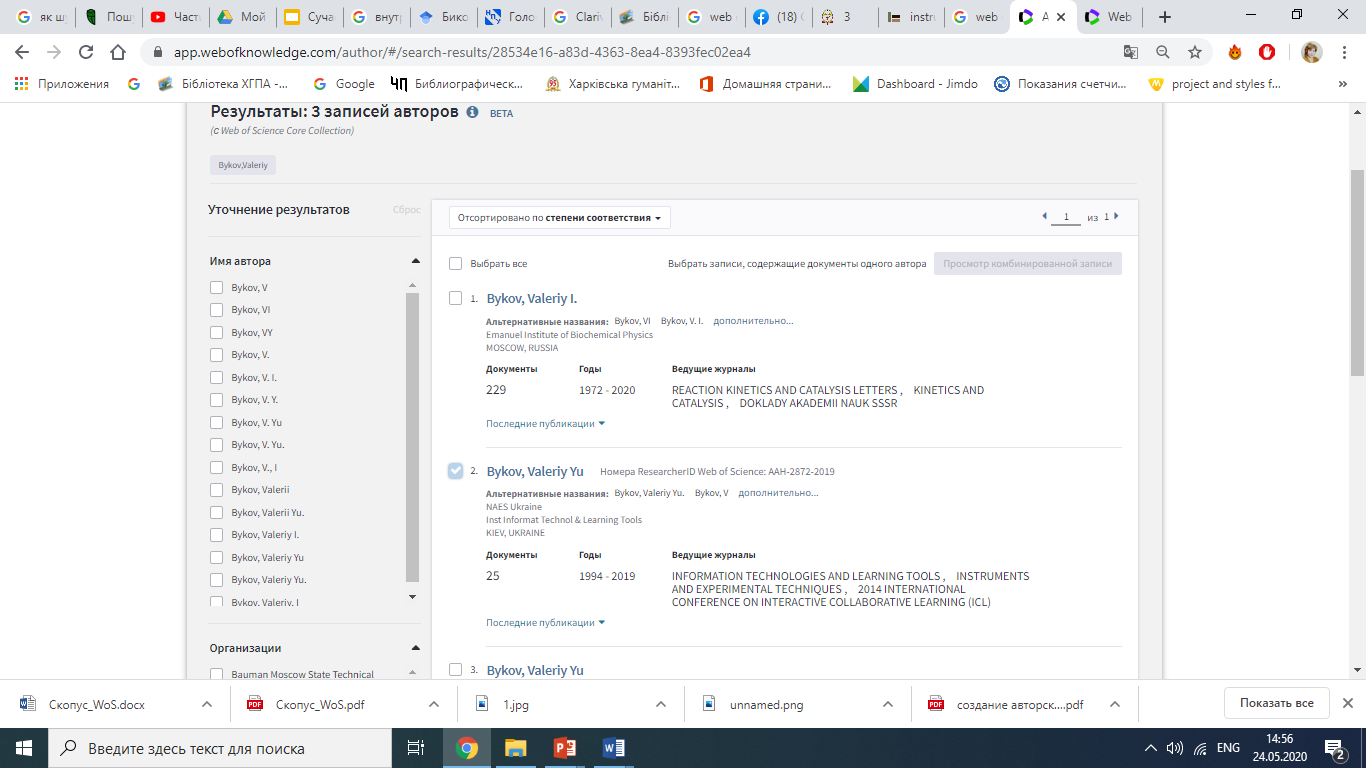 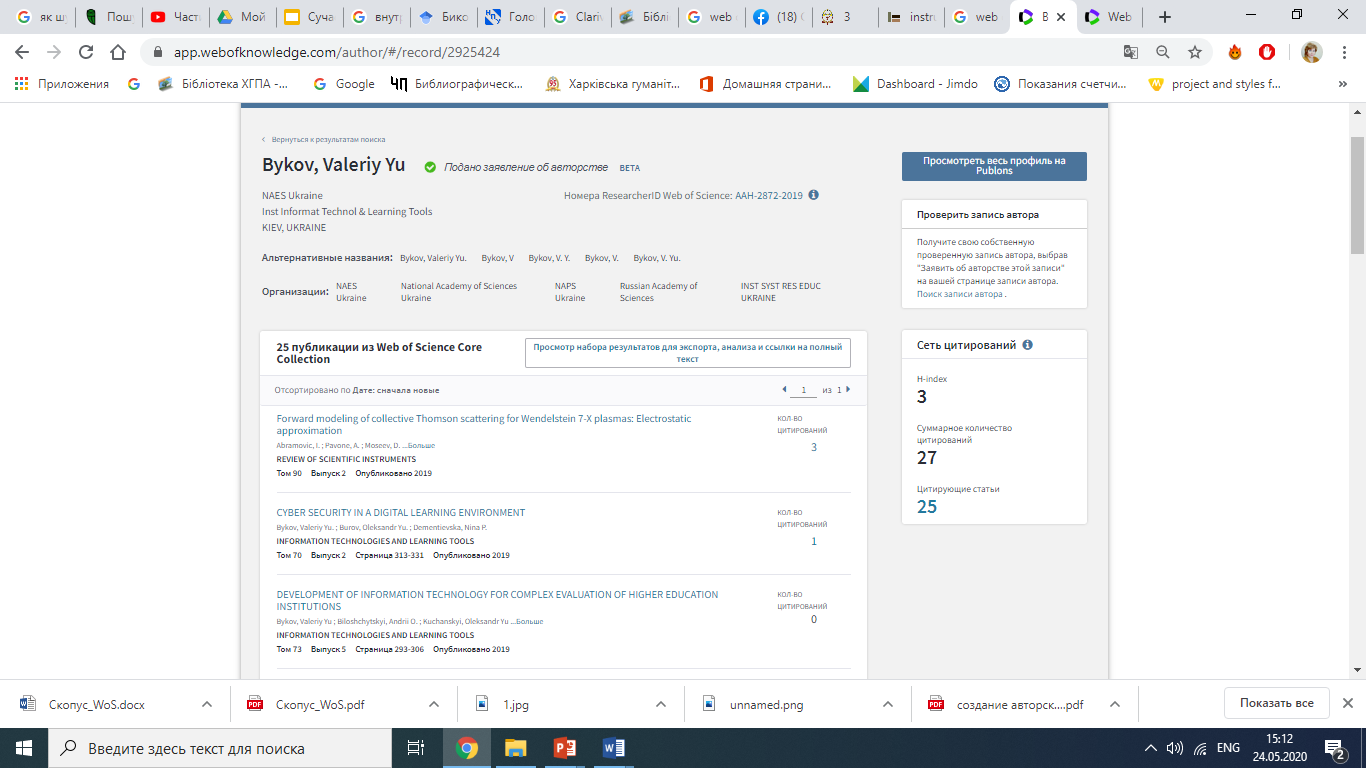 Web of Science ResearcherID – це унікальний ідентифікатор, який пов'язує автора з його роботою в системі Web of Science. ResearcherID створюється для кожного учасника з хоча б однією публікацією, проіндексованою у Web of Science. 
Щоб отримати свій власний ResearcherID, потрібно зареєструватися на Publons за адресою https://publons.com/
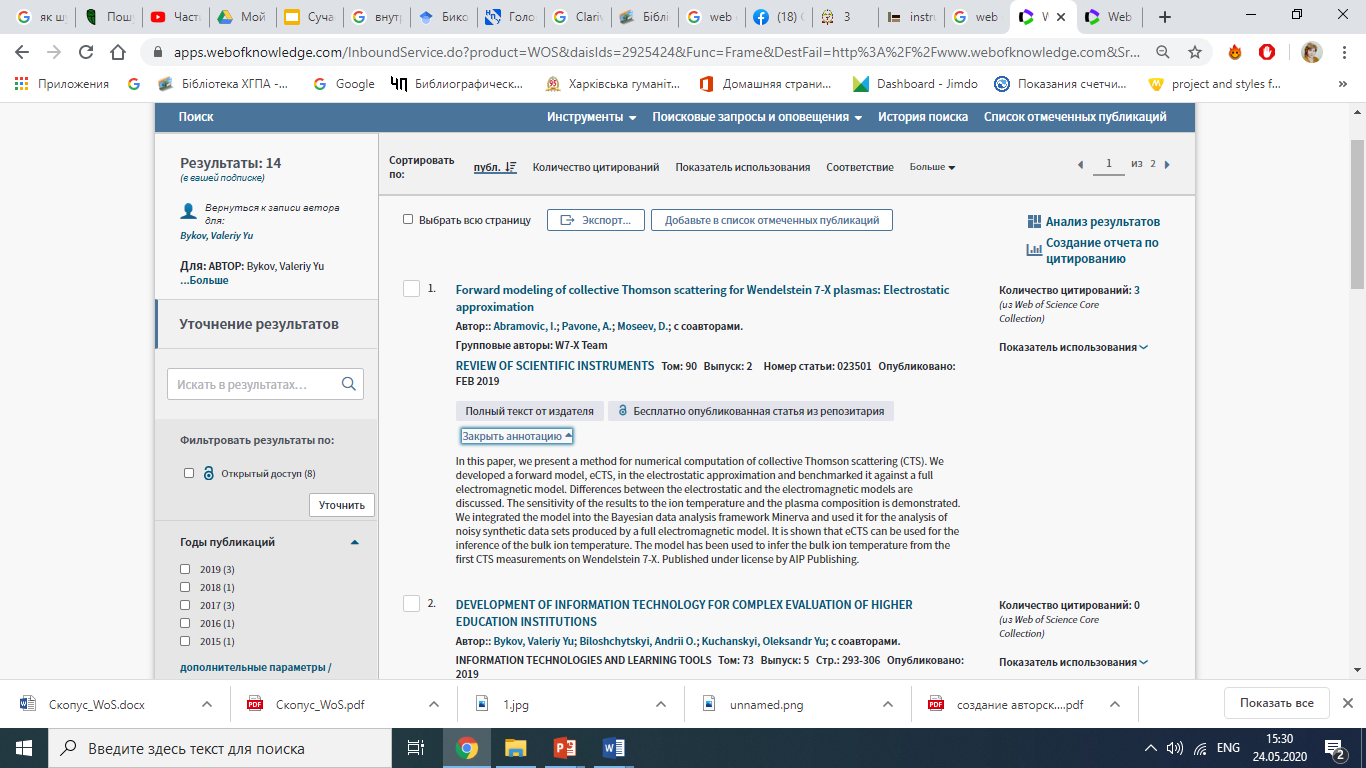 ПОШУК ДОКУМЕНТІВ У WEB OF SCIENCE
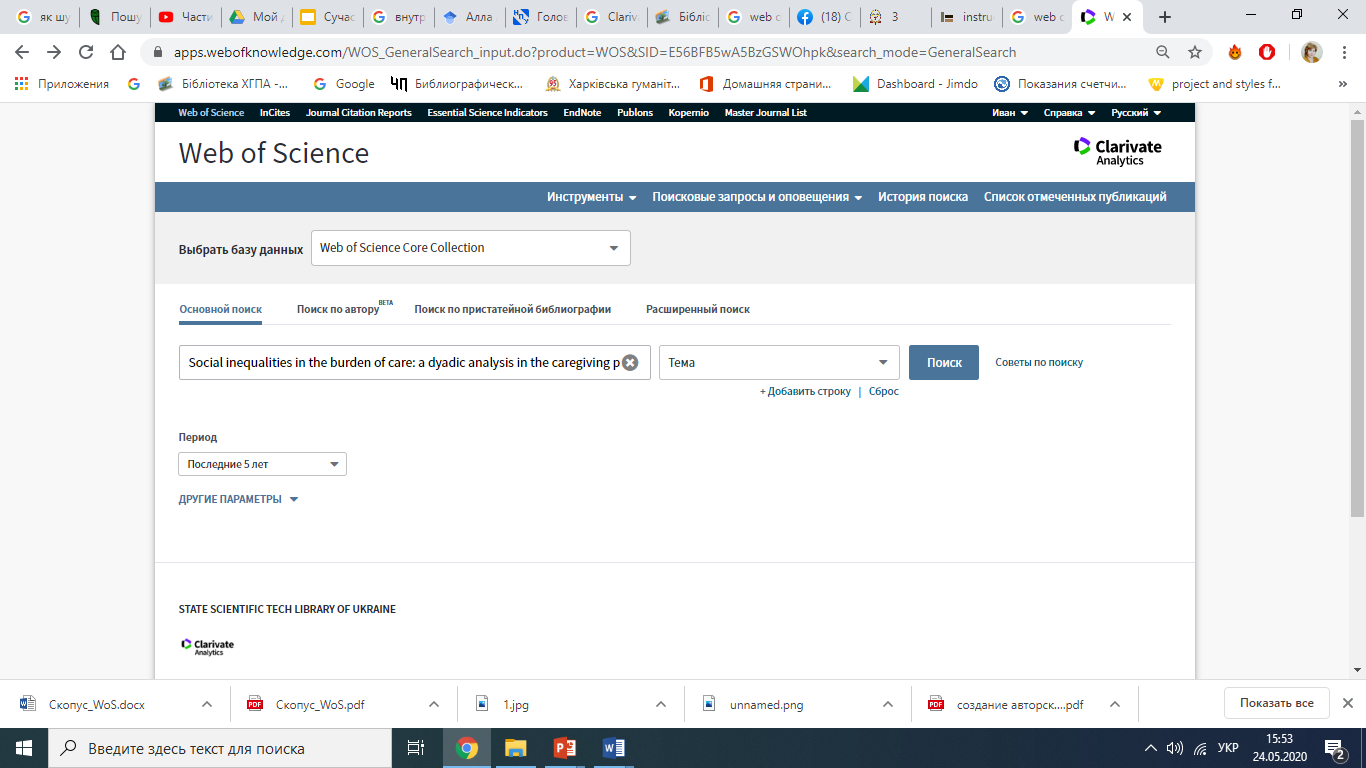 ПОШУК ДОКУМЕНТІВ У WEB OF SCIENCE
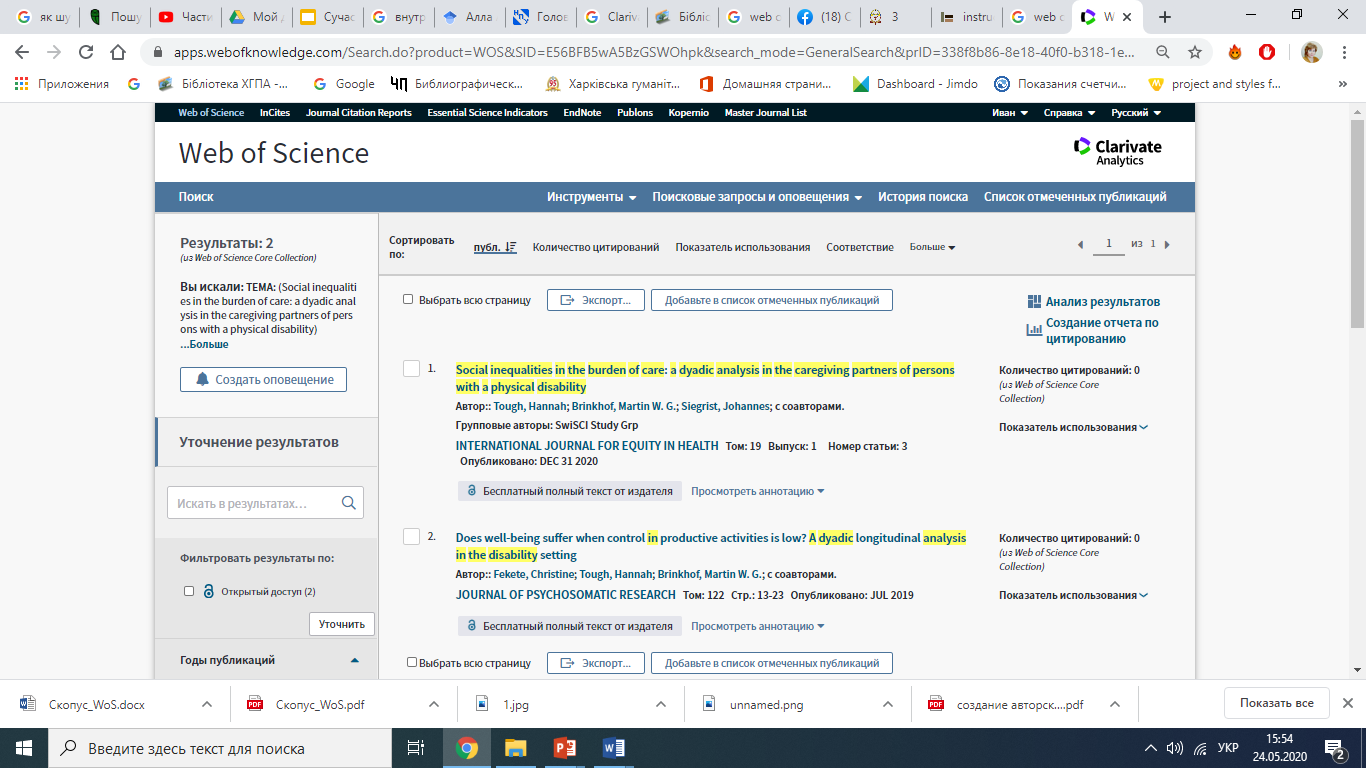 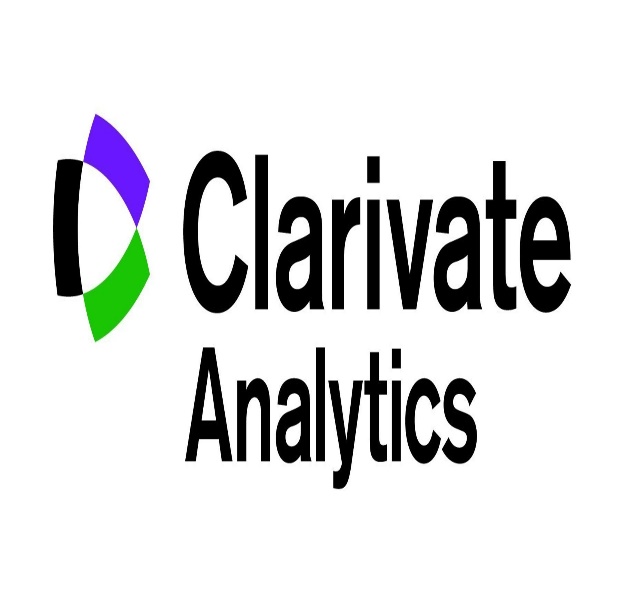 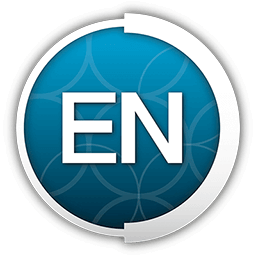 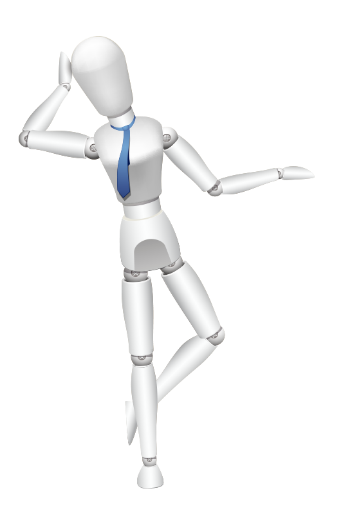 EndNote
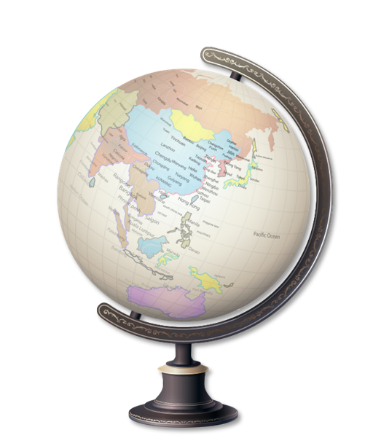 Комерційна система керування бібліографічною інформацією, яка застосовується для керування посиланнями та бібліографією, що дозволяє відформатувати їх відповідно до числених стандартів цитування. 
Компанія-виробник — Clarivate Analytics.
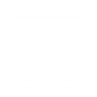 ПОШУК ФАХОВИХ УКРАЇНСЬКИХ ВИДАНЬ
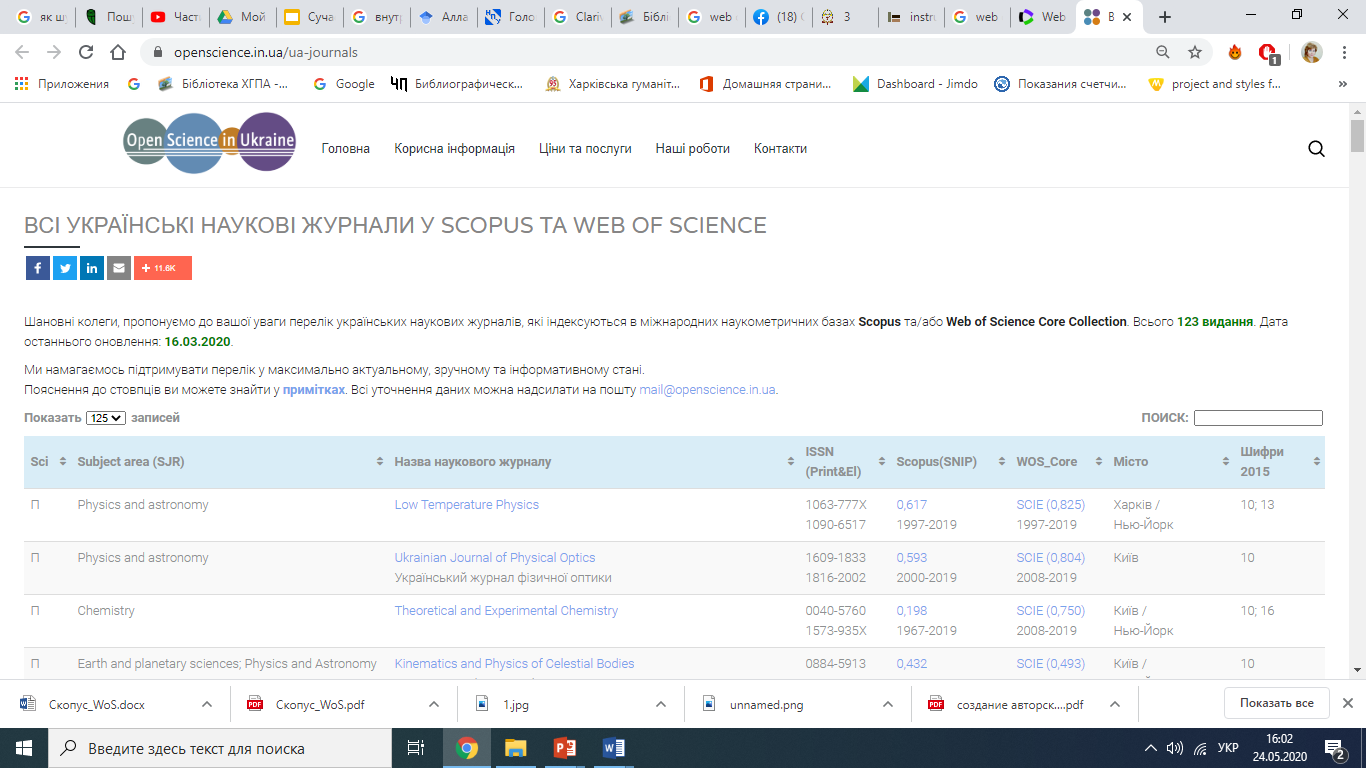 https://openscience.in.ua/ua-journals
висока якість матеріалів;
можливість оцінити репутацію журналу та авторів
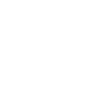 Плюси WoS та Scopus
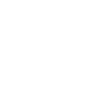 Необхідно мати доступ до бази даних
Мінуси WoS та Scopus
Scopus
512 назв журналів
з прикладної математики
446 назв журналів 
з біохімії
Наприклад, у 2018 році в списку журналів 
бази даних було представлено
568 назв журналів
з філософії
1217 назв журналів 
з історії
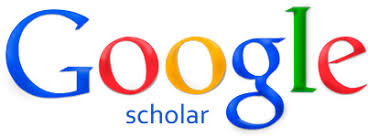 Google Академія
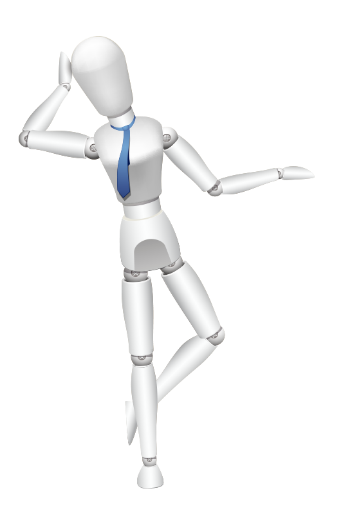 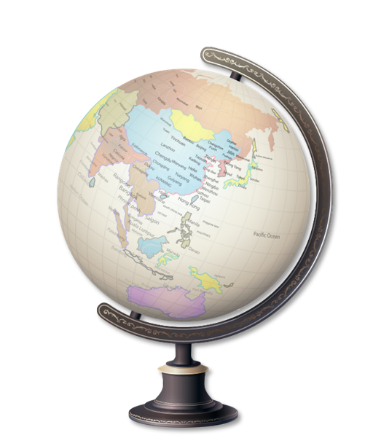 Серед 12 провідних систем академічної інформації 
Google Scholar посідає 
перше місце за охопленням одиниць індексування.

(Gusenbauer М., 2019, p. 177)UER M.
https://scholar.google.com
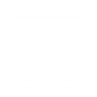 Індексують
Google Scholar
Web of Science
Scopus
1
2
1
3
389 млн. 
записів
100 млн. 
записів
60 млн. 
записів
(Gusenbauer М., 2019, p. 177)
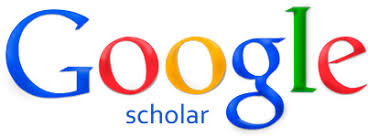 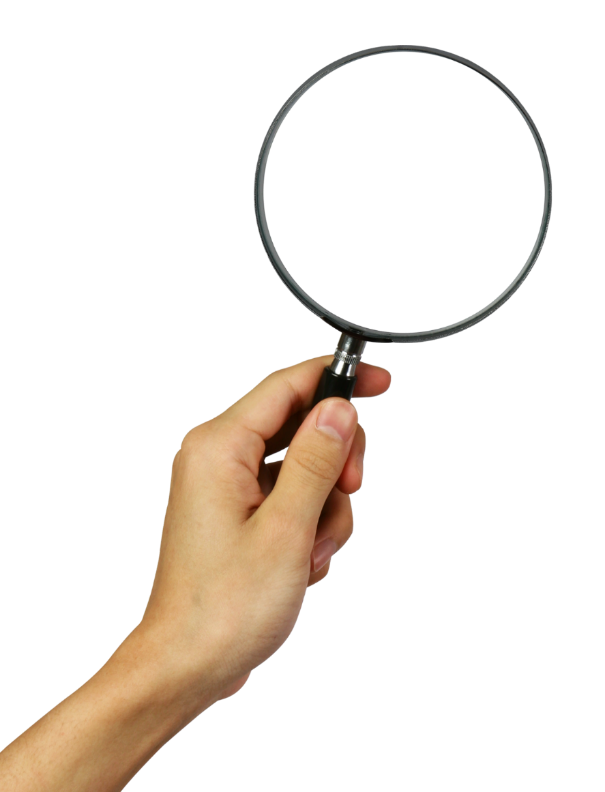 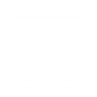 https://scholar.google.com
великий обсяг охопленої 
інформації;
можливість оцінити репутацію журналу та авторів;

більше джерел українською та російською мовою, порівняно  
зі Scopus та WoS
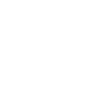 Плюси Google Академії
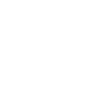 за показниками релевантності,
об’єктивності та точності Google Scholar 
наразі поступається Scopus та WoS;
значна частина матеріалів обмежується  тільки анотаціями.
Мінуси Google Академії
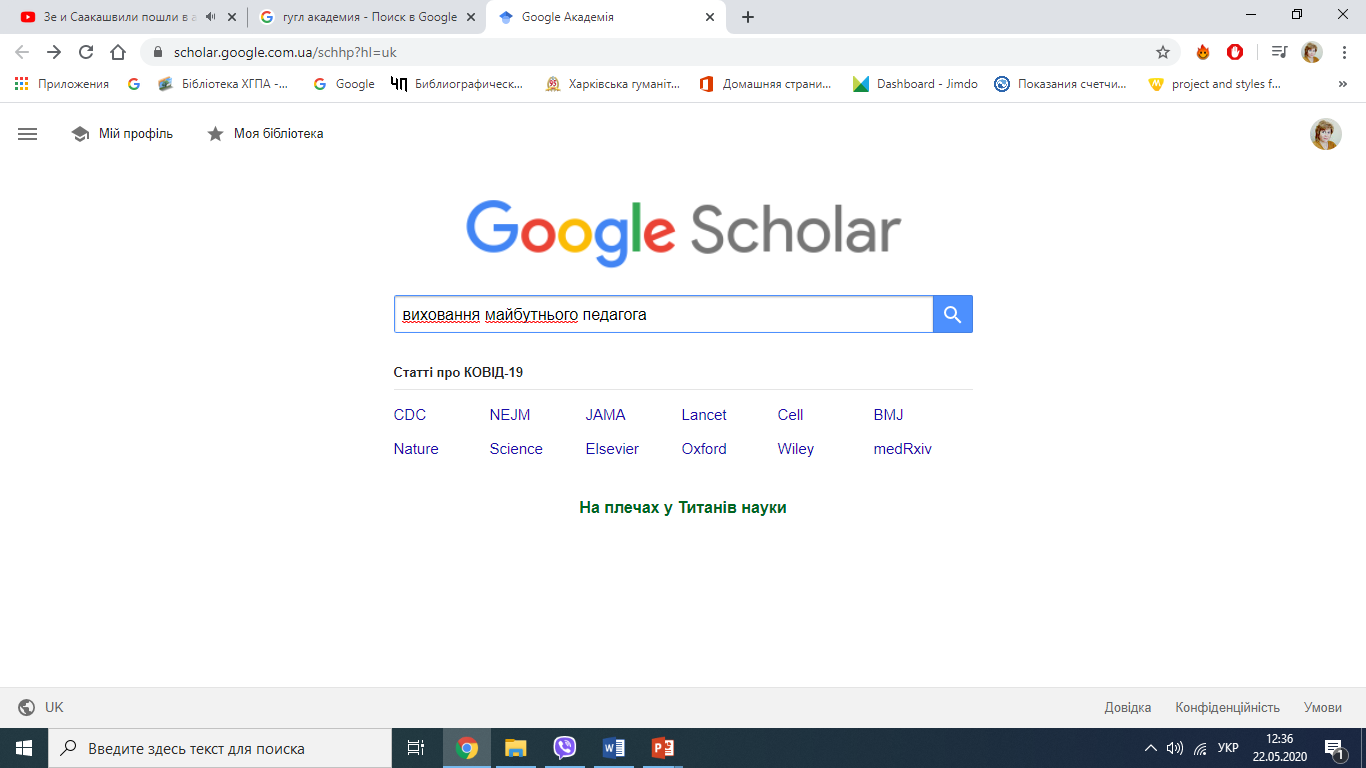 Можна побачити популярність джерела
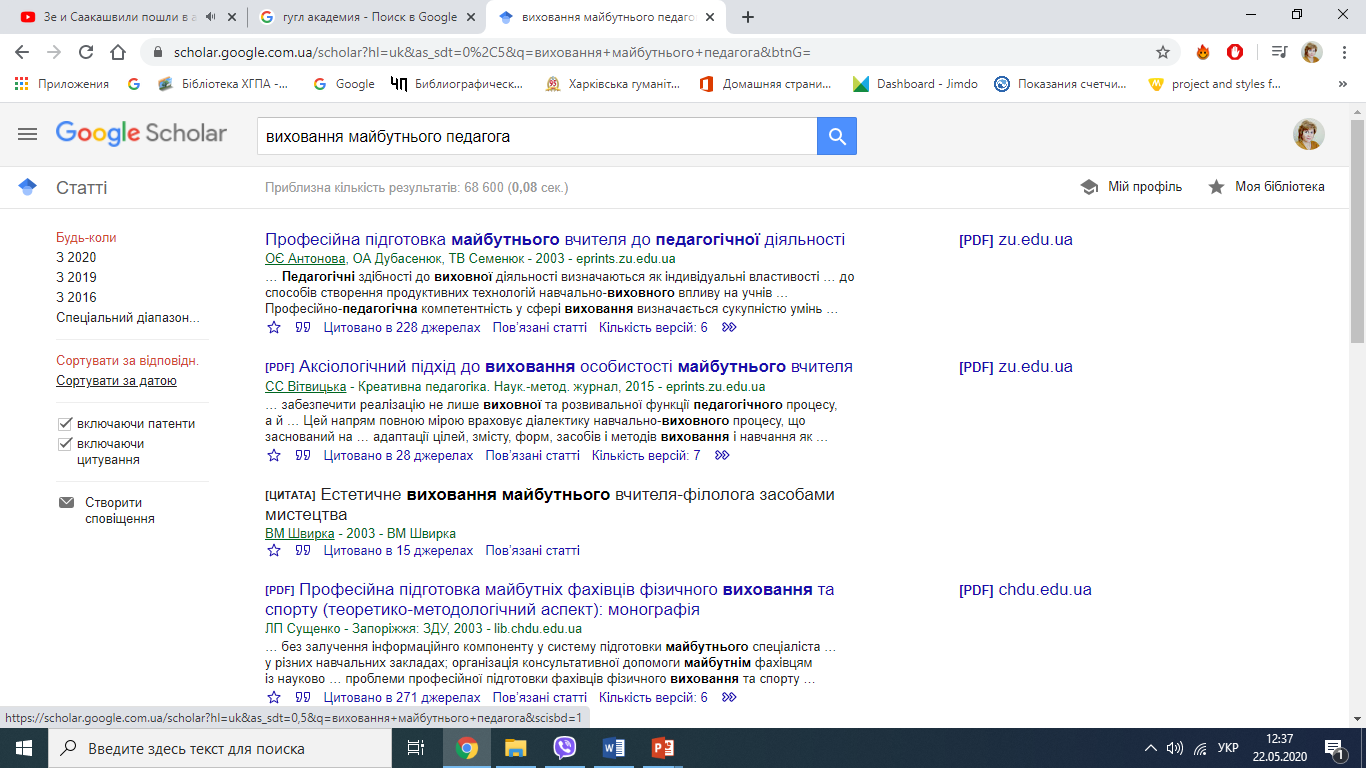 Можна вибрати з якого року проводити пошук
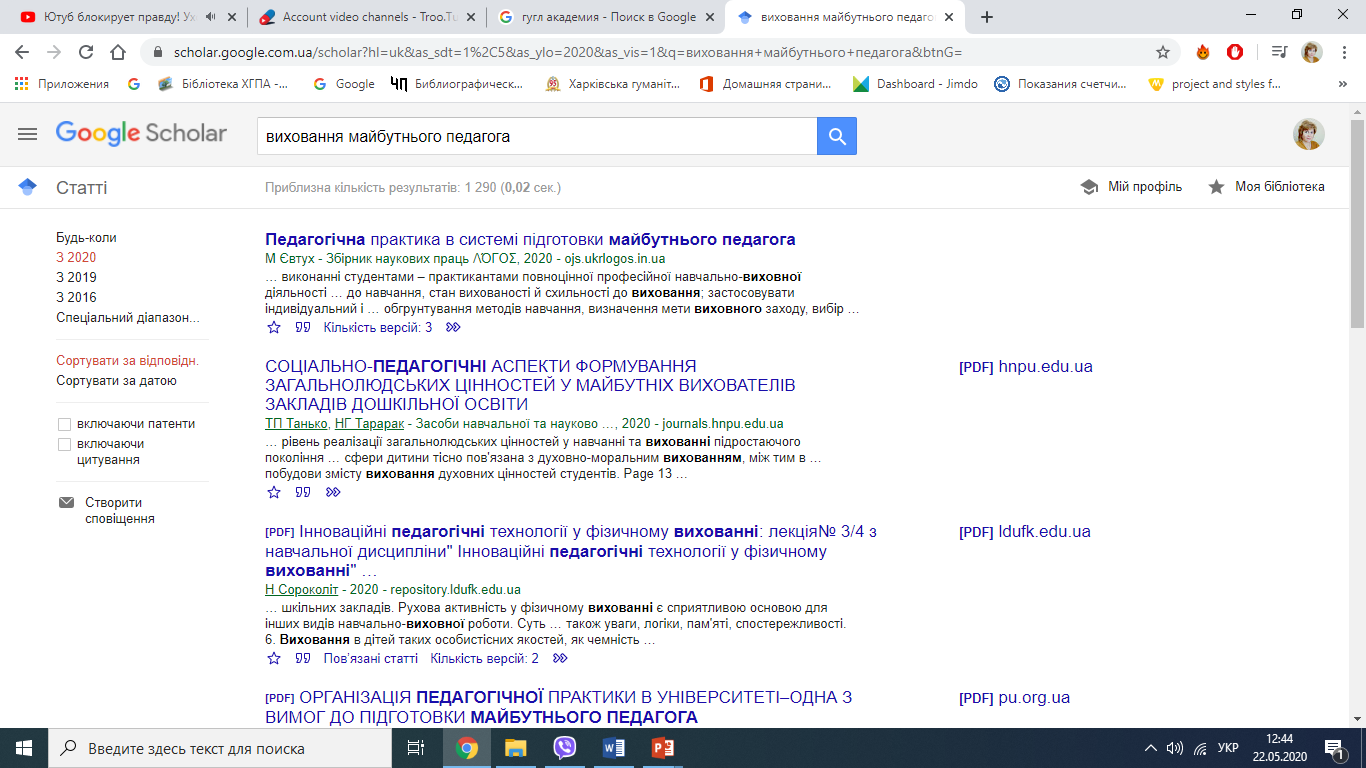 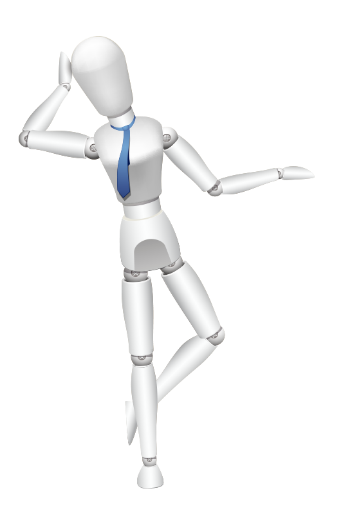 ЯК
ШУКАТИ ?
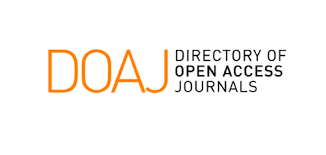 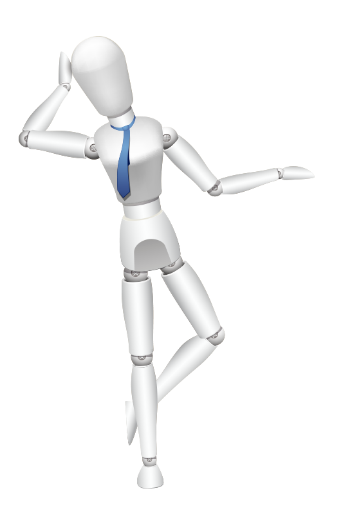 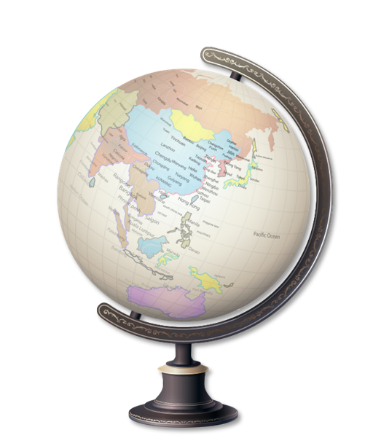 DOAJ індексує дані 
  4 млн. статей
  13 тис. журналів
  130 країн
https://doaj.org
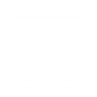 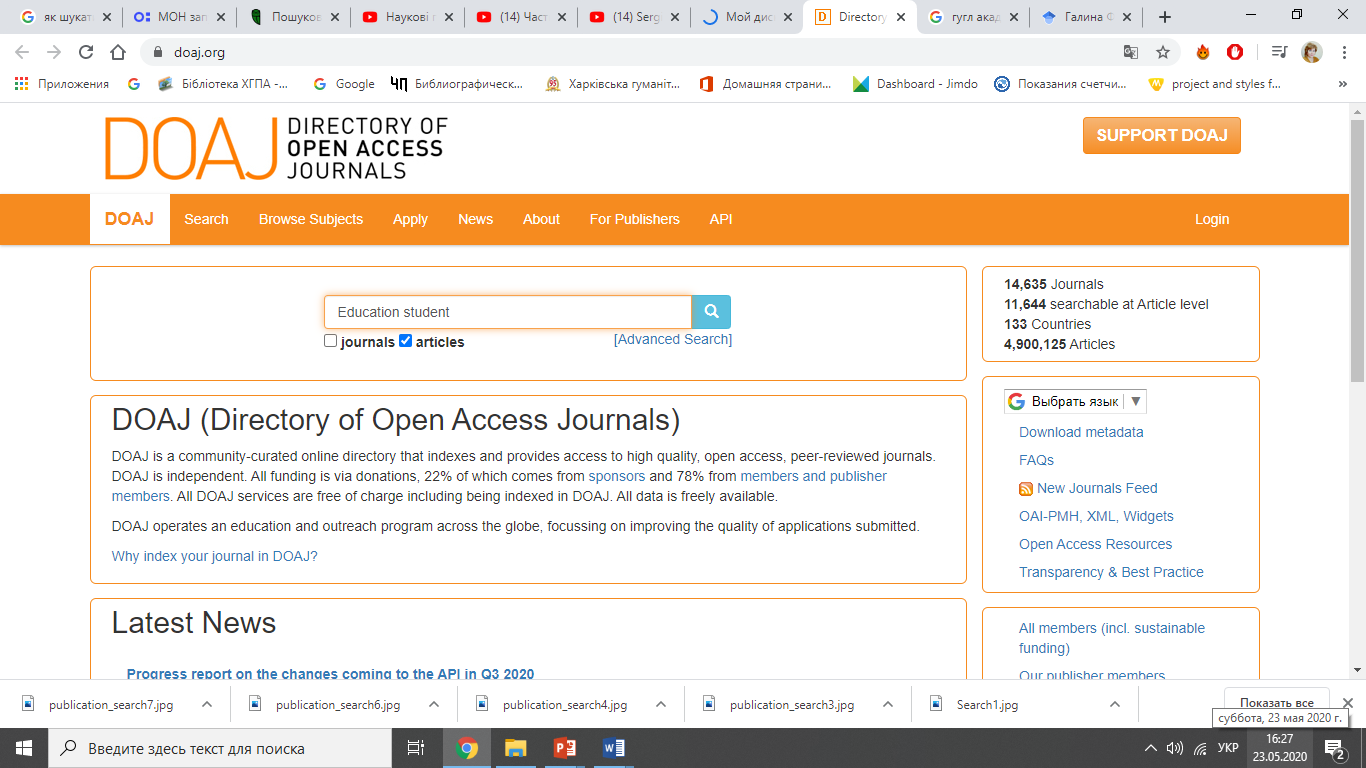 Open Access Theses and Dissertations
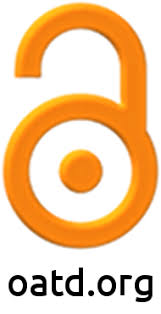 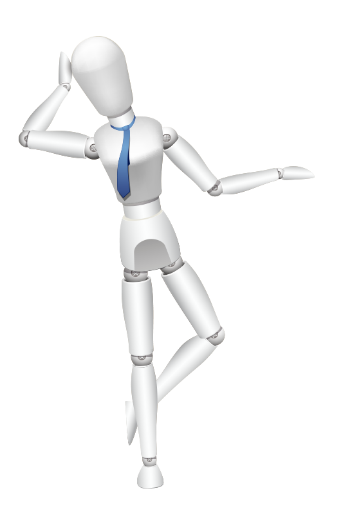 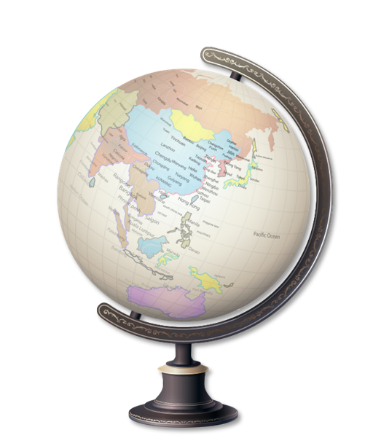 OATD індексує дані 
5 млн. дисертацій та дипломних робіт, 
що були захищені
в 1000 університетів та коледжів
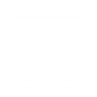 https://oatd.org/
e-theses online service
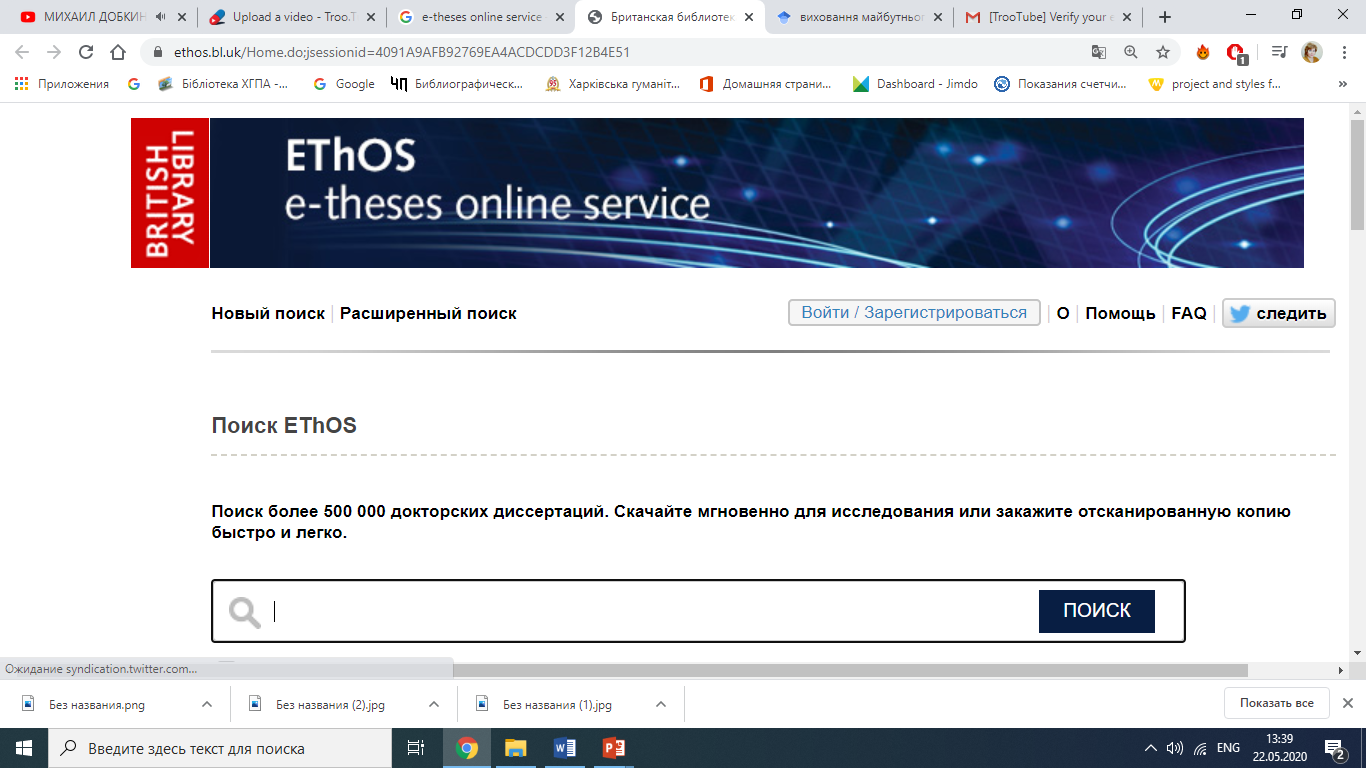 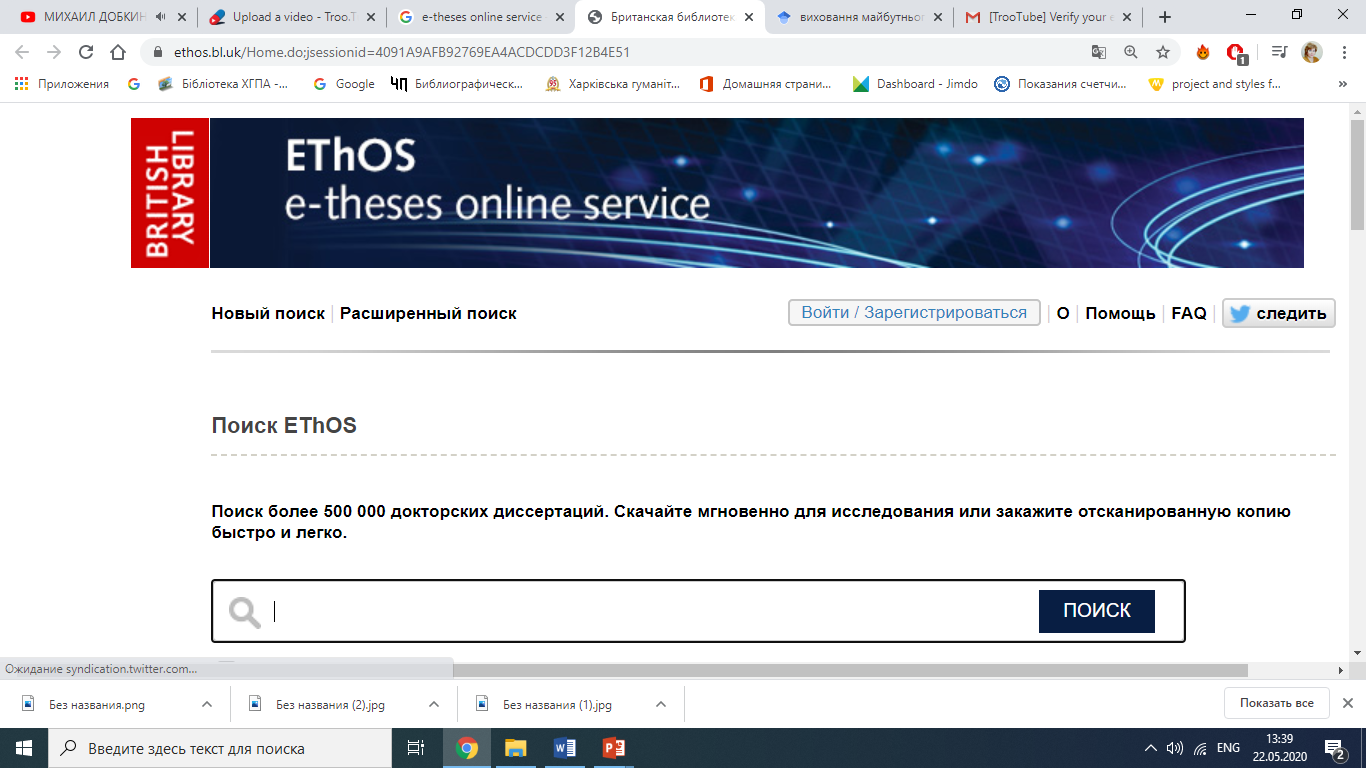 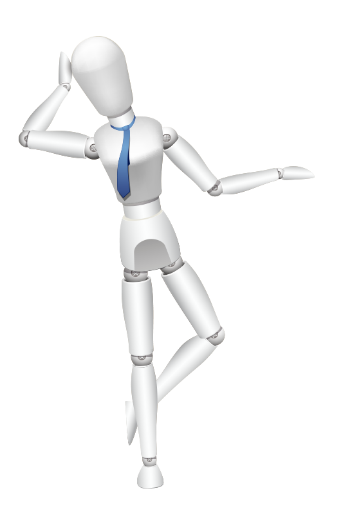 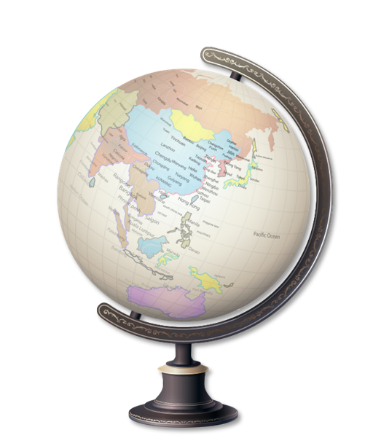 EThOS індексує дані 
500 тисяч захищених у Великобританії дисертацій
https://ethos.bl.uk/Home.do
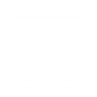 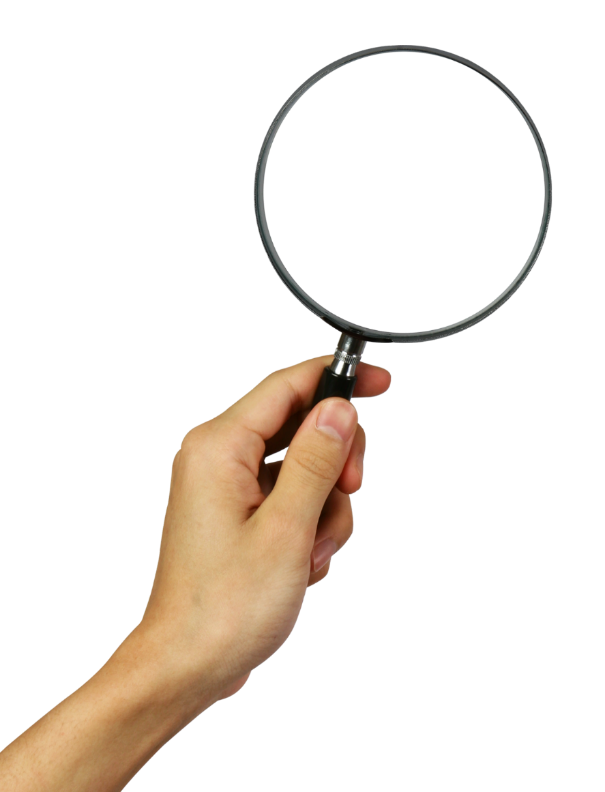 Google Books
пошук по 25 млн. оцифрованих книг;

є функція повнотекстового пошуку всередині книг.
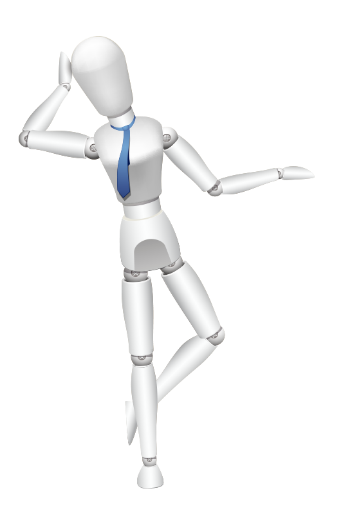 https://books.google.com.ua/
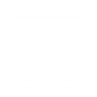 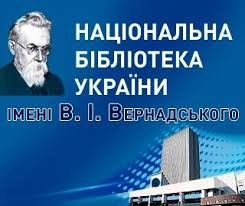 Українські ресурси
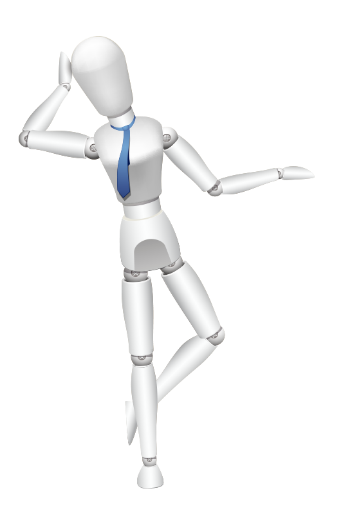 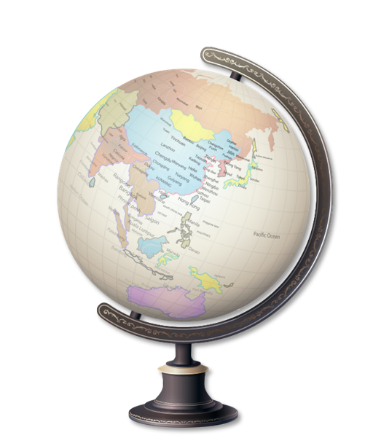 Пошукова система Національної бібліотеки України 
імені В.І. Вернадського
http://www.nbuv.gov.ua/
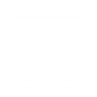 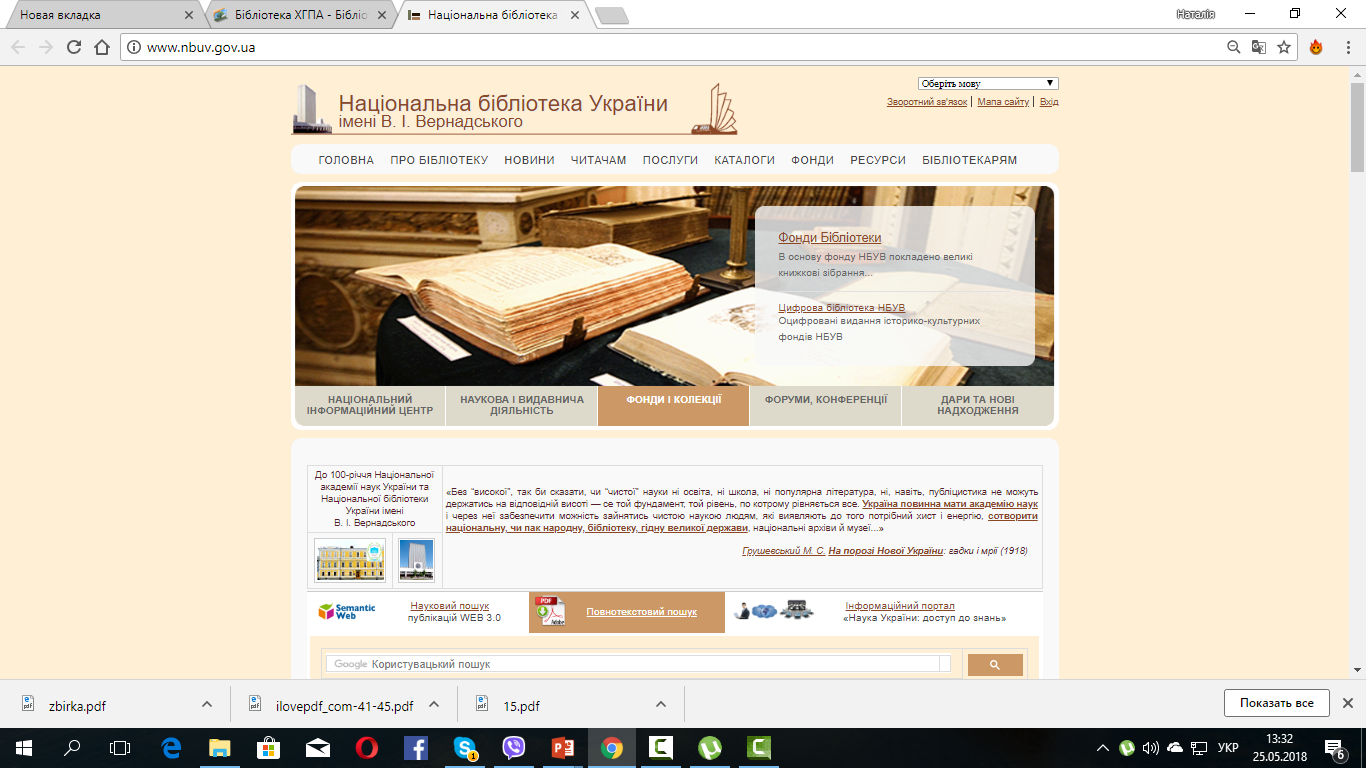 Електронна бібліотека НАПН України
http://lib.iitta.gov.ua/
НАУКОВА ПЕРІОДИКА УКРАЇНИ
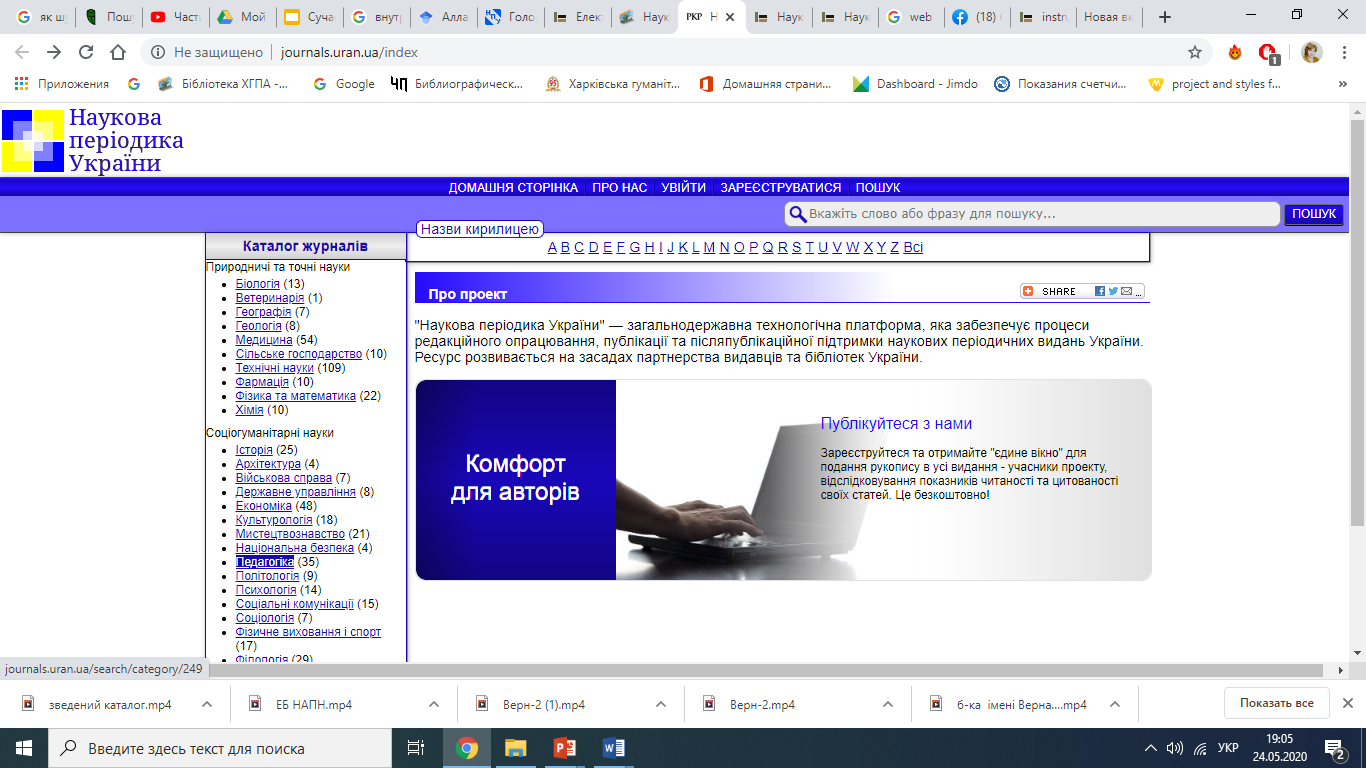 http://journals.uran.ua/index
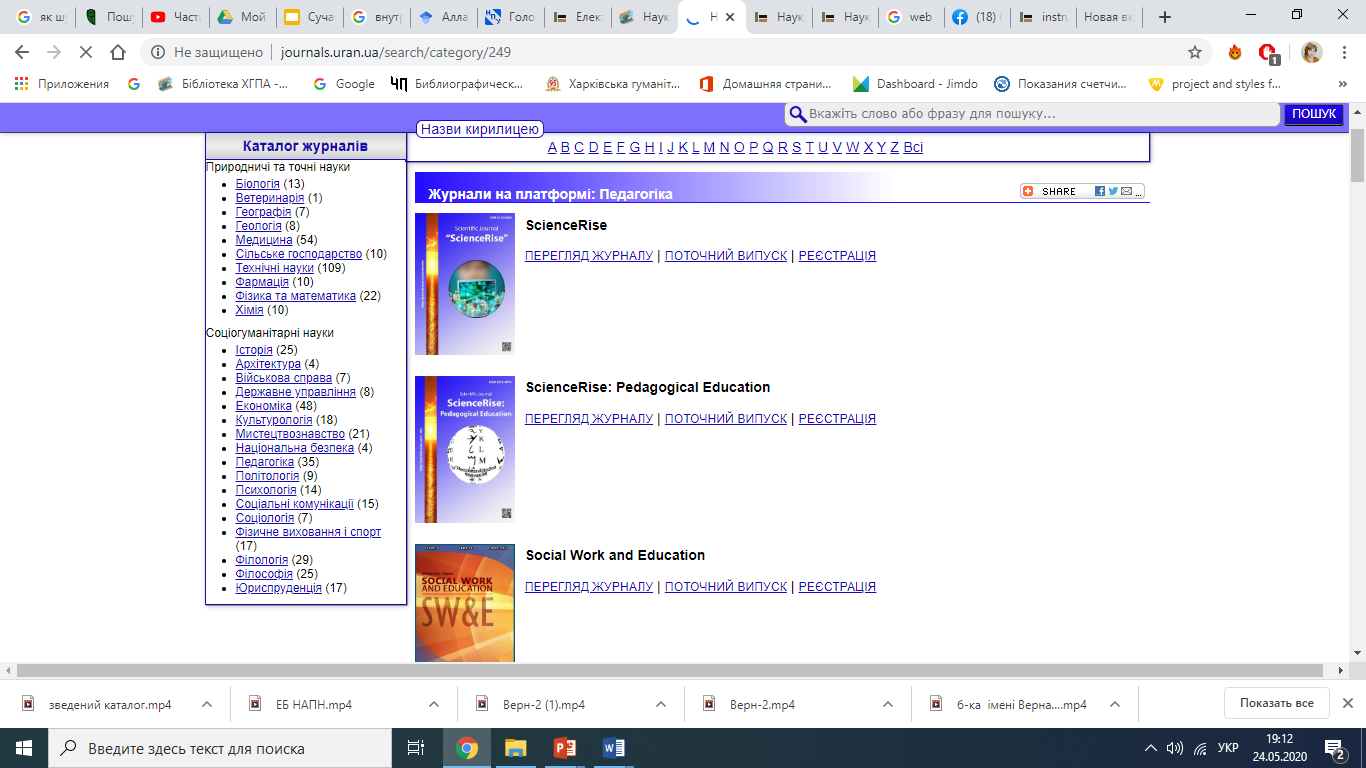 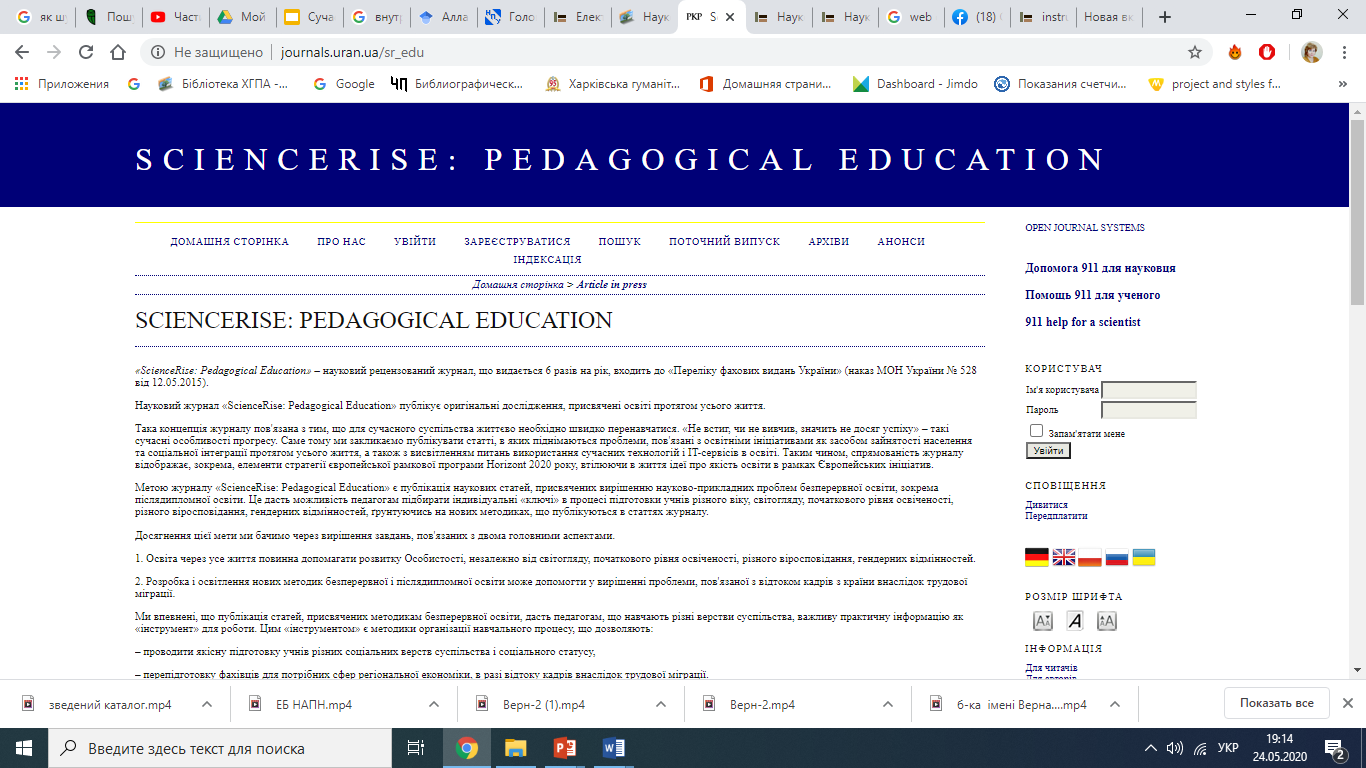 Наукові записки кафедри педагогіки
https://periodicals.karazin.ua/pedagogy
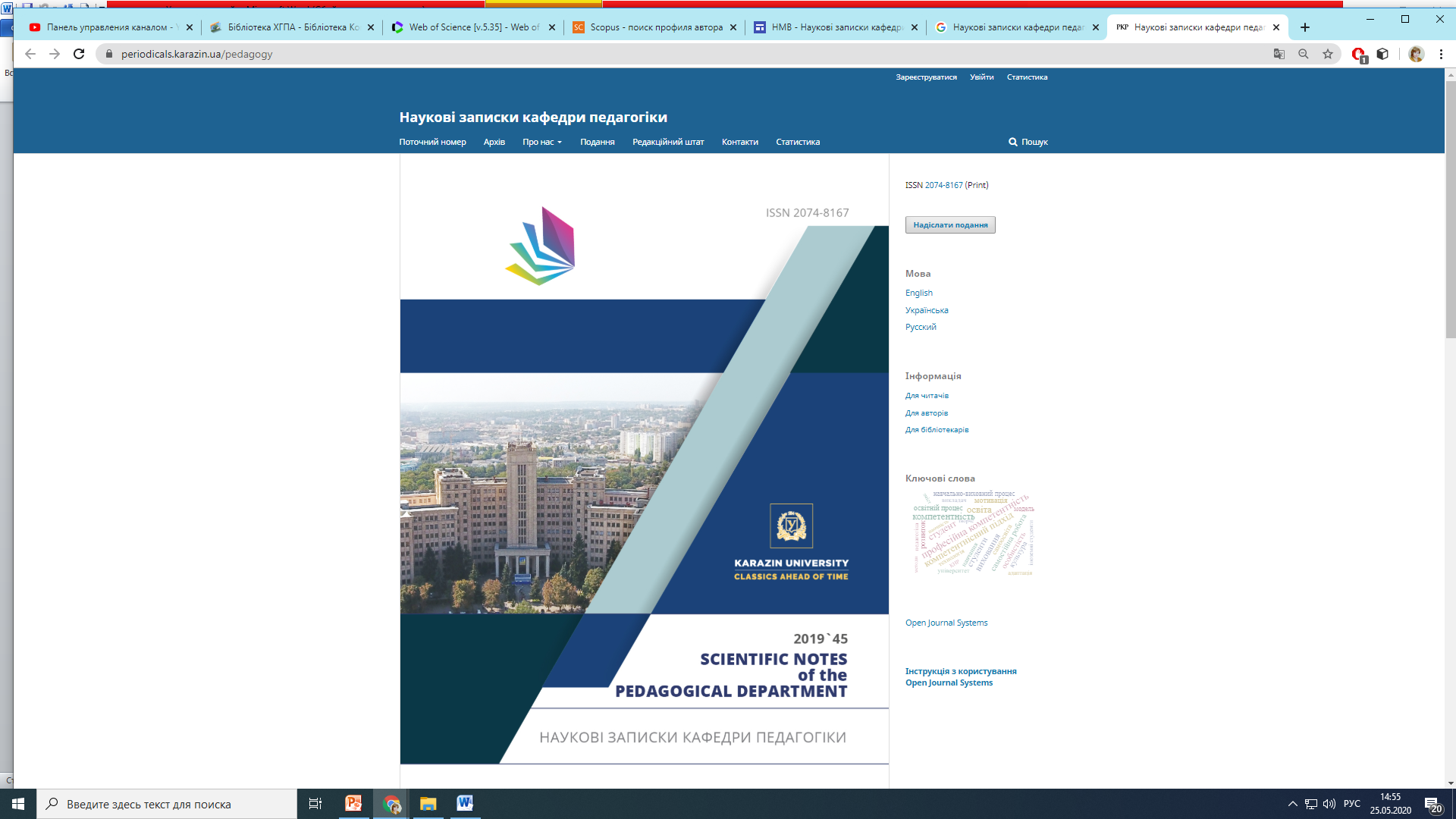 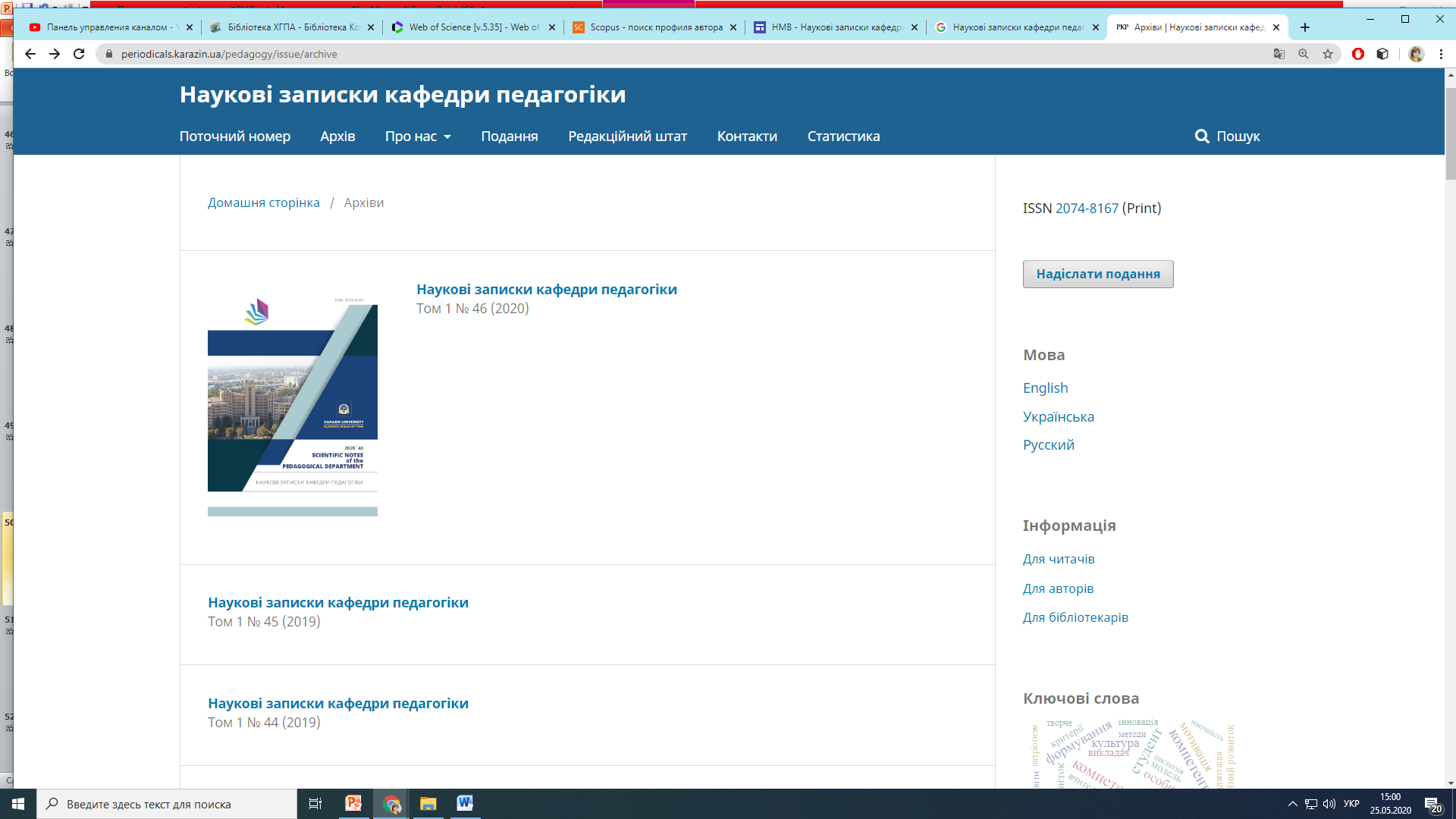 Наукові записки кафедри педагогіки
https://periodicals.karazin.ua/pedagogy
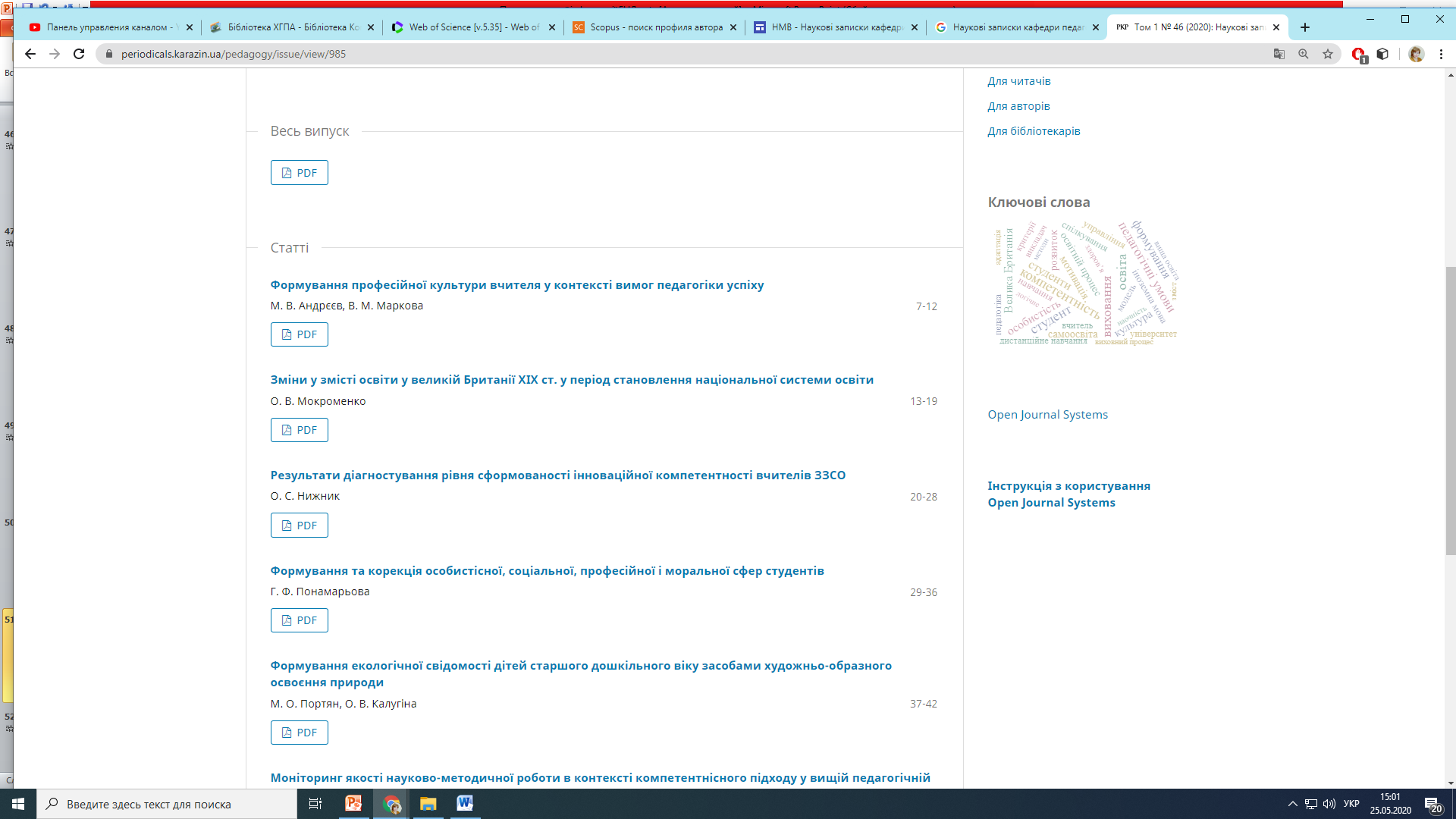 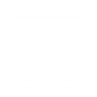 https://biblhgpa.jimdofree.com/
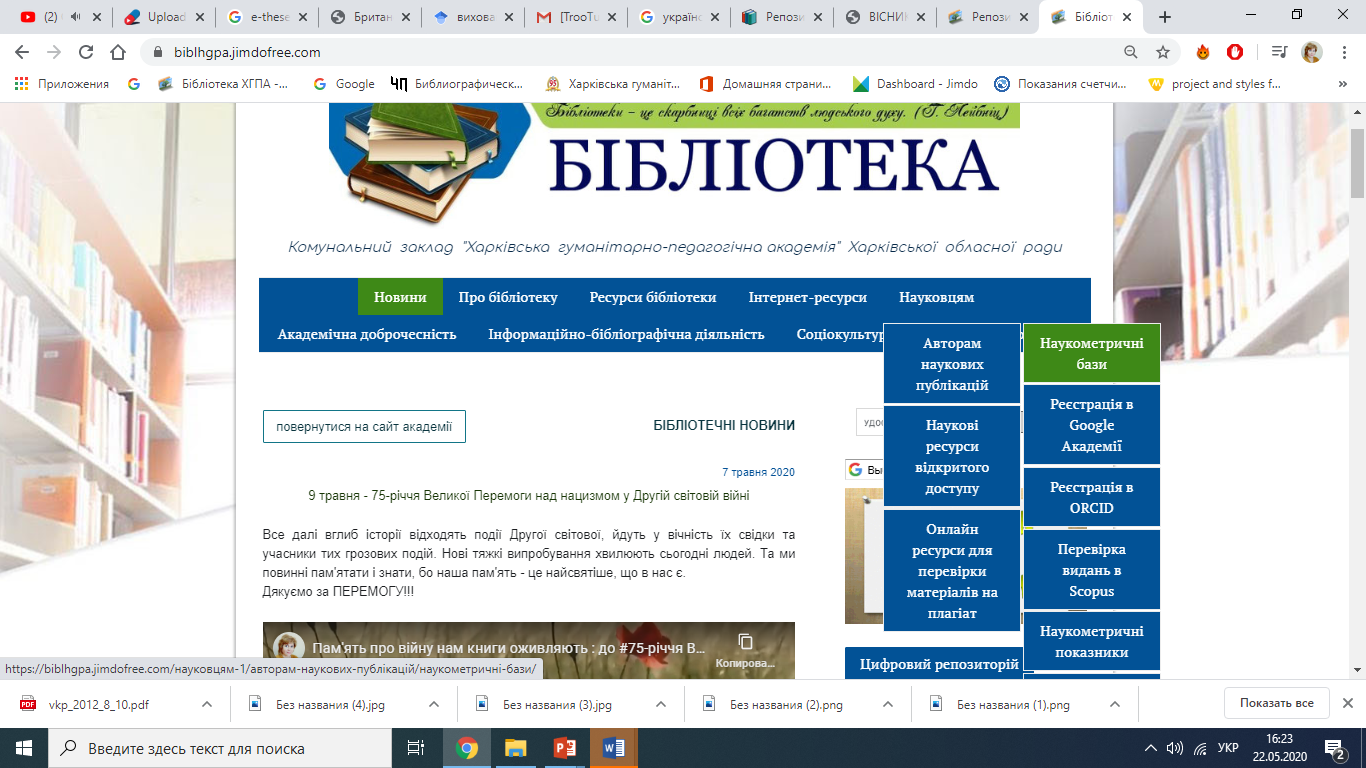 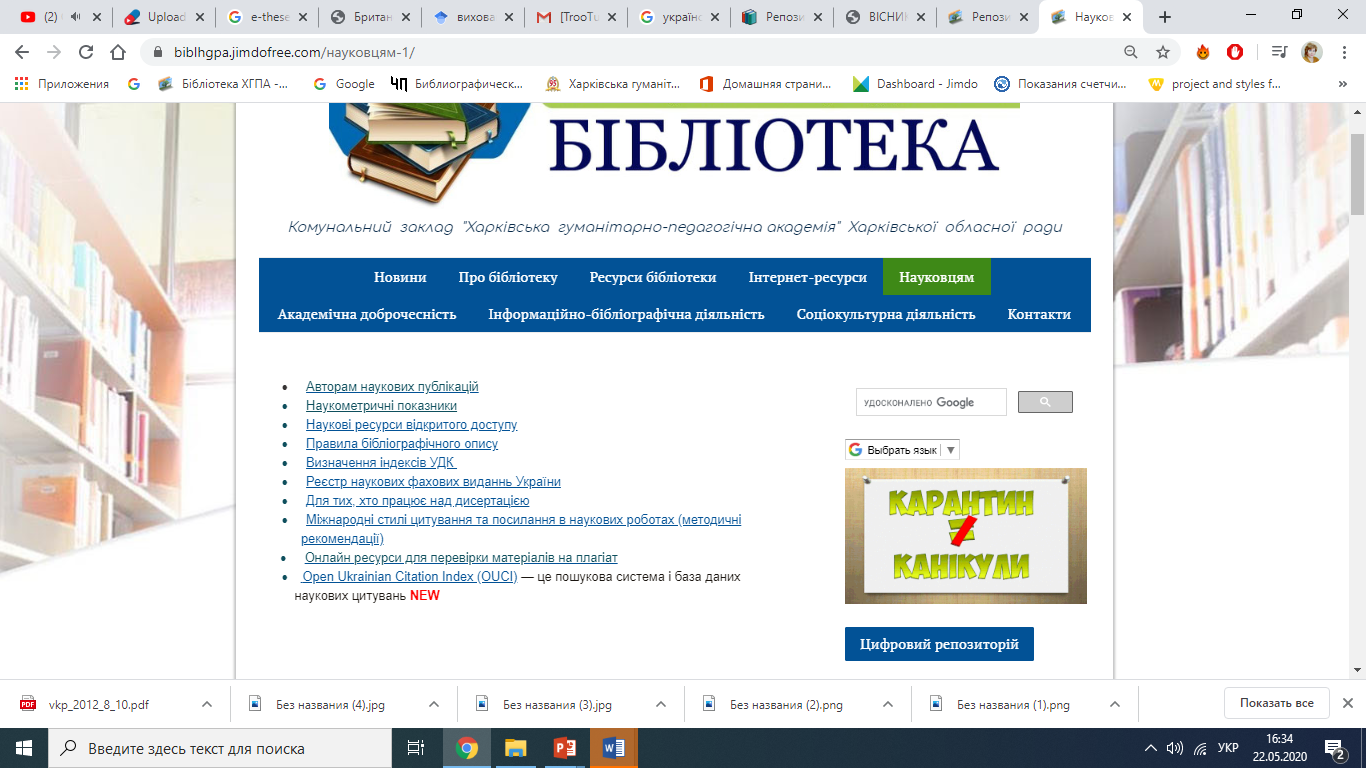 Репозитарії ЗВО України
Цифровий репозиторій ХГПА
http://repository.khpa.edu.ua:8080/jspui/
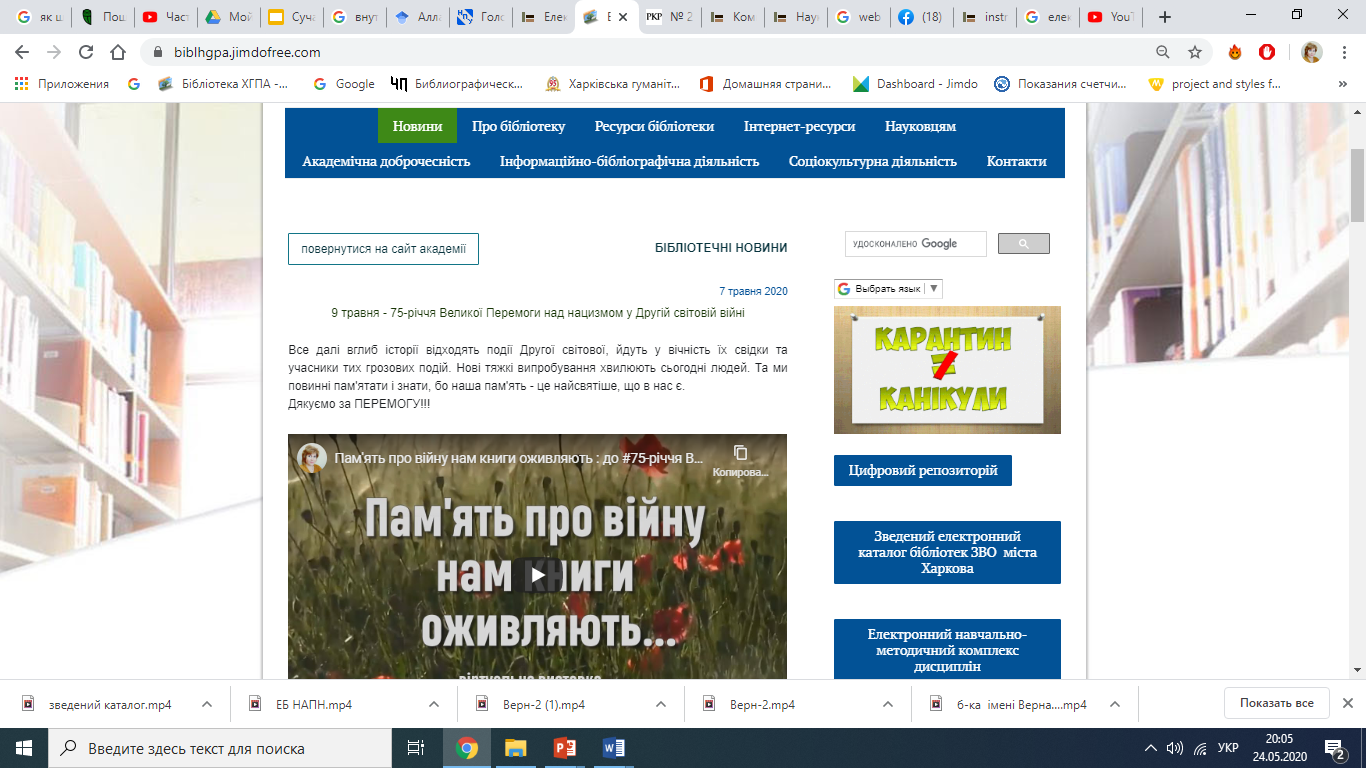 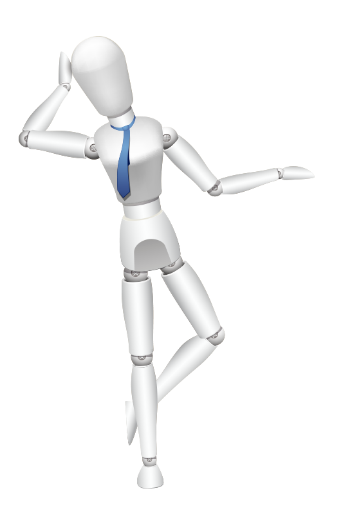 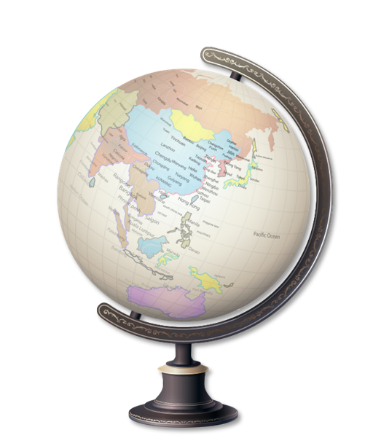 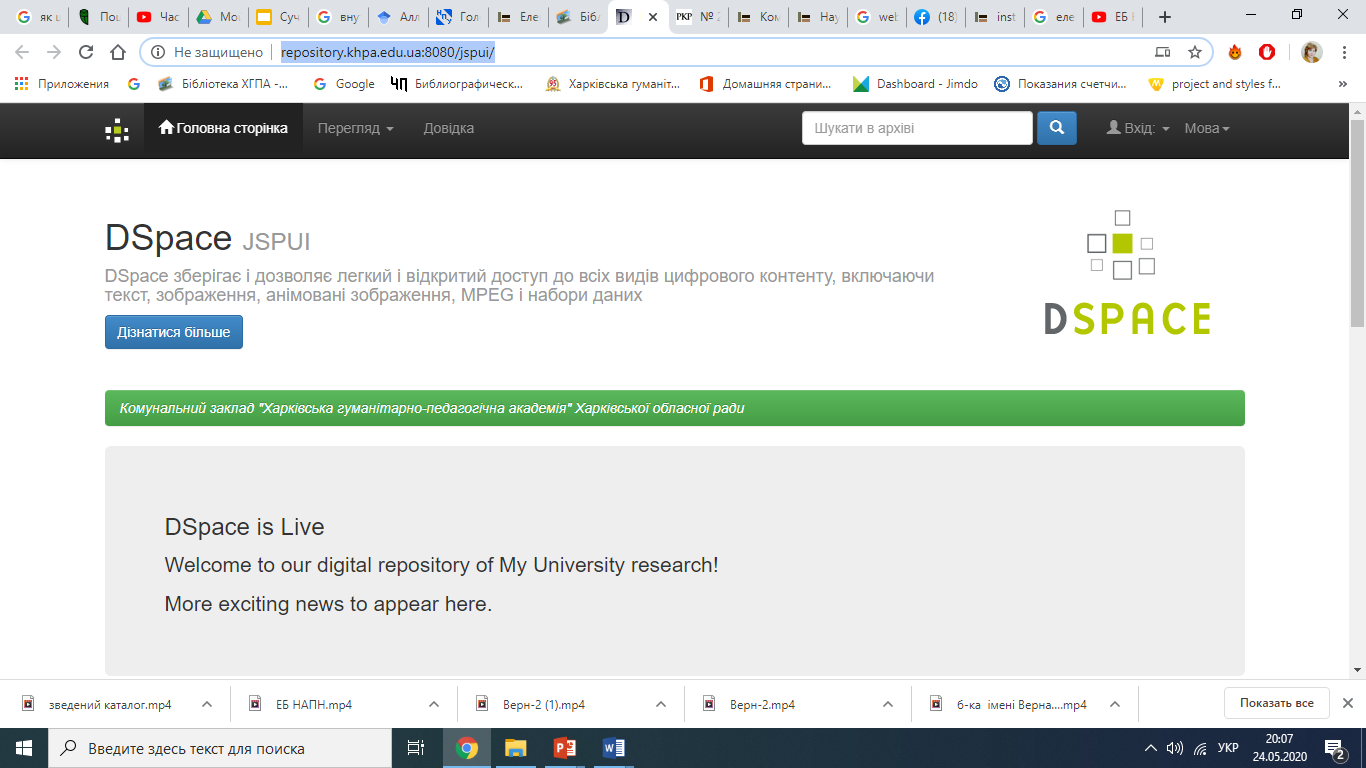 Зведений ЕК бібліотек ЗВО м. Харкова
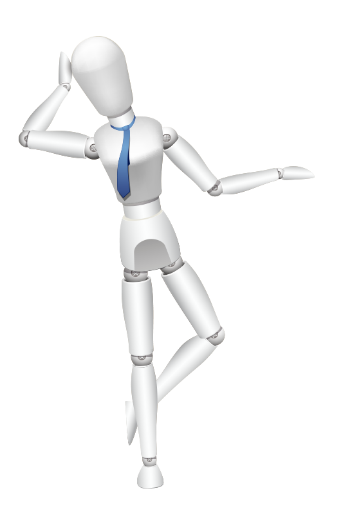 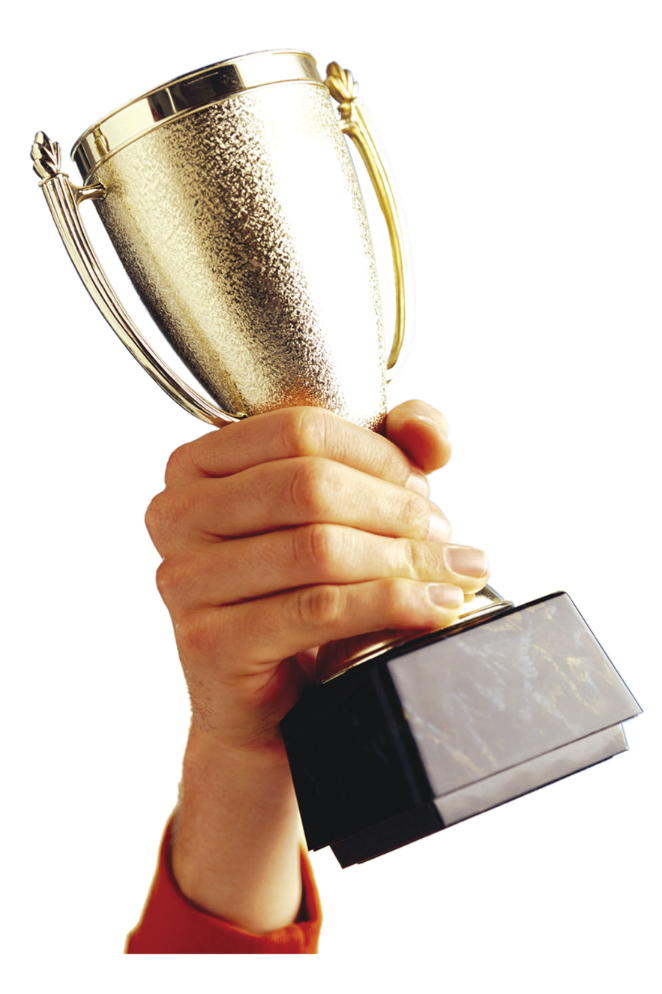 Вдалого 
           пошуку!
Наталія Чернишенко,
провідний бібліотекар Комунального закладу 
«Харківська гуманітарно-педагогічна академія»
Харківської обласної ради,
bibl.vet.kharkov@gmail.com